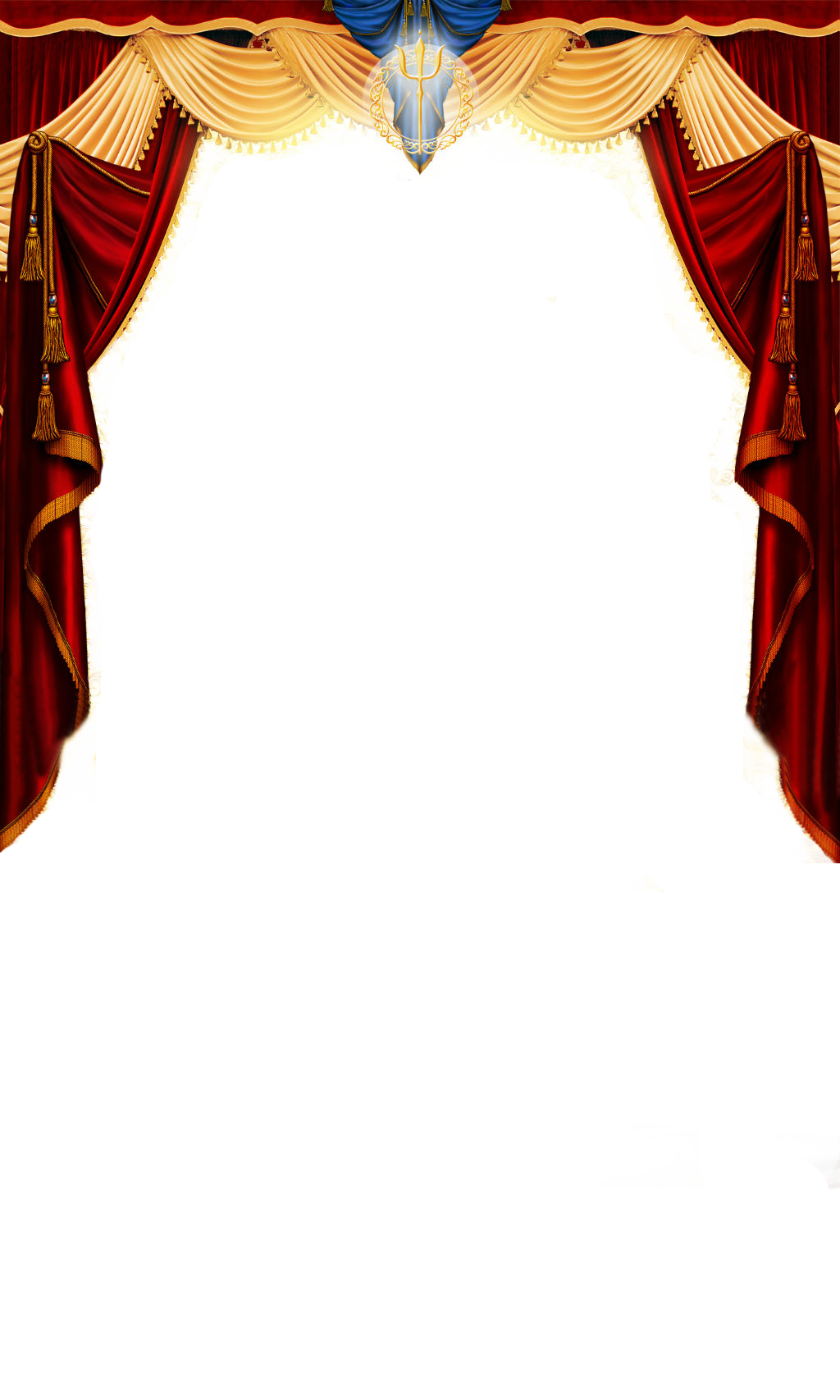 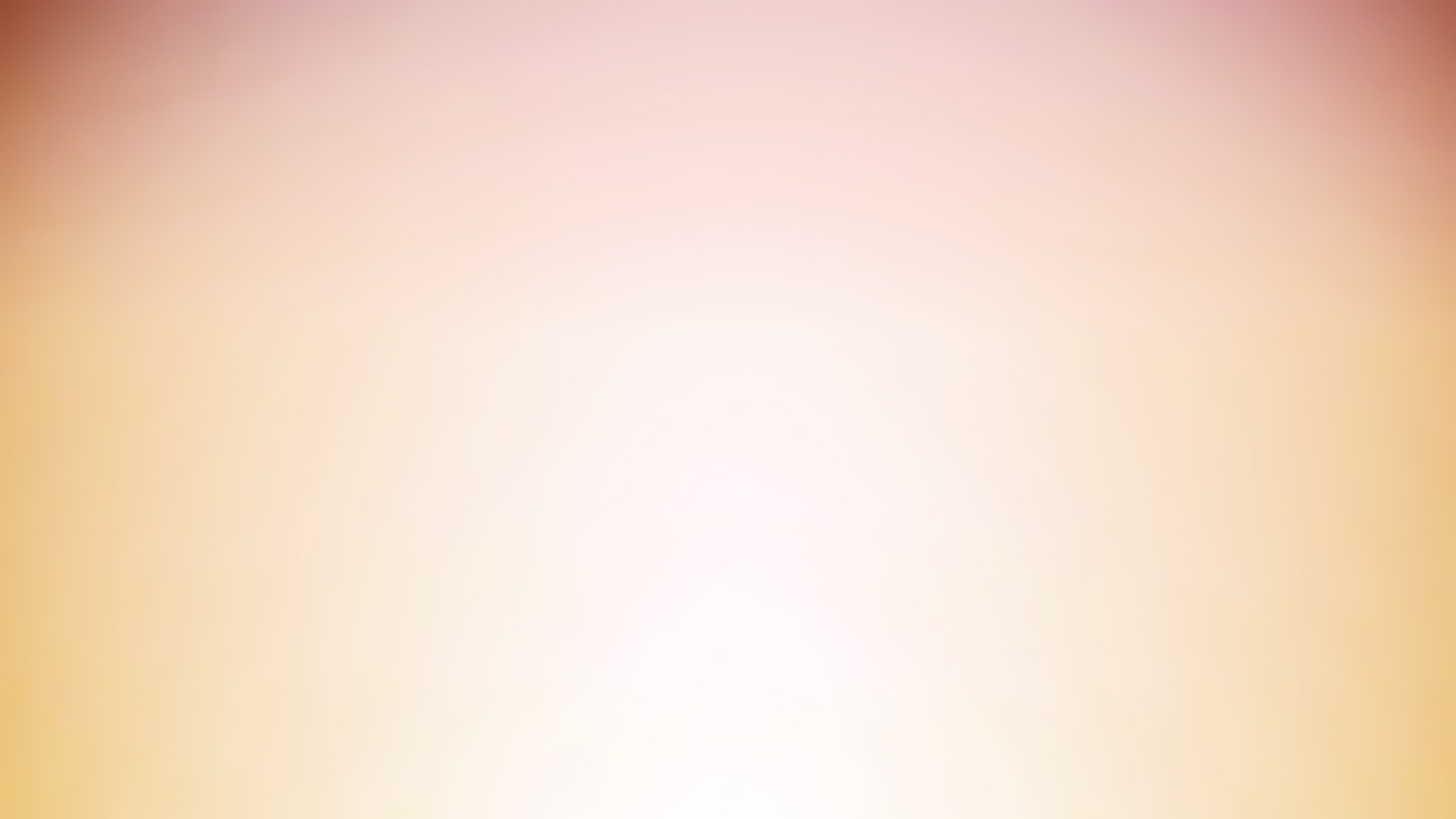 «Развитие коммуникативных, познавательных и творческих способностей  детей старшего дошкольного возраста посредством кукольного театра.»
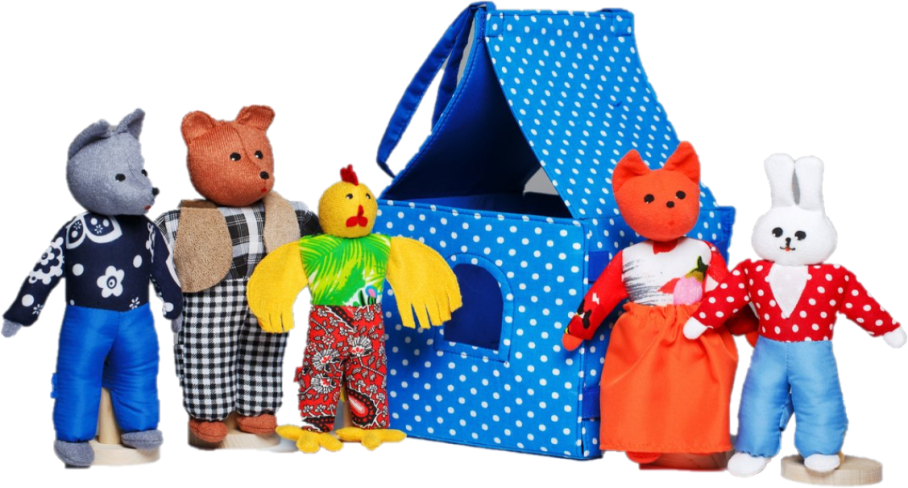 Подготовили: Слесарева С. Г.– старший воспитатель, 
          Шувалова Н. А. - воспитатель.
       Чергейко Н. Н. – воспитатель
      Матросова М.В.- воспитатель
Вид проекта
коммуникативно – творческий.

Сроки реализации: 
сентябрь- декабрь 2024 год

Участники проекта:
обучающиеся старшей  и  подготовительной группы 
компенсирующей  направленности.
Превращается рукаИ в котёнка, и в щенка.Чтоб рука артисткой стала,Нужно очень-очень мало:Специальные перчатки,Ум, талант – и всё в порядке!(В. Берестов)
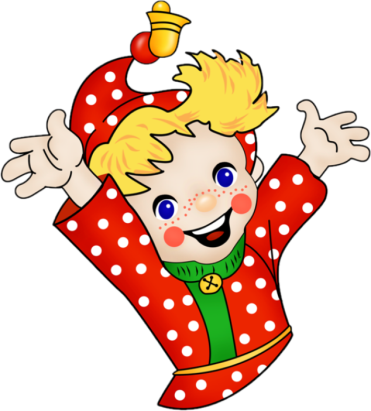 Актуальность данной темы:
- Соответствует задачам Федеральной Образовательной  Программы, принятой в декабре 2022г.- Вызвала интерес воспитанников, педагогов и родителей группы.
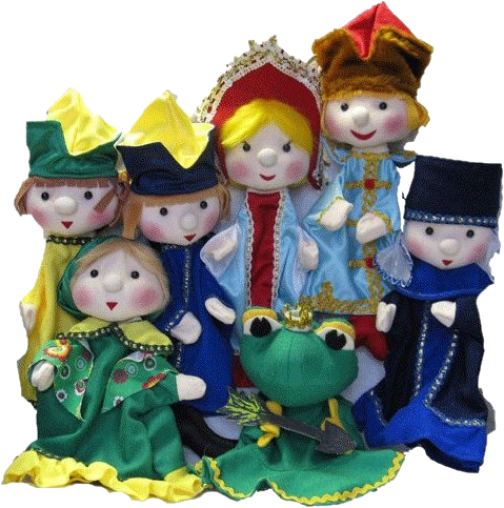 Цель:
Цель: создать условия для развития  коммуникативных, познавательных и творческих способностей детей старшего дошкольного возраста через знакомство с  кукольным театром.
Возродить кукольный театр в современном детском саду.
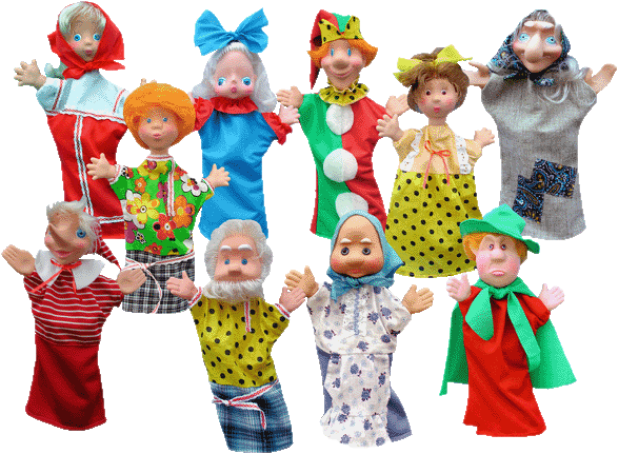 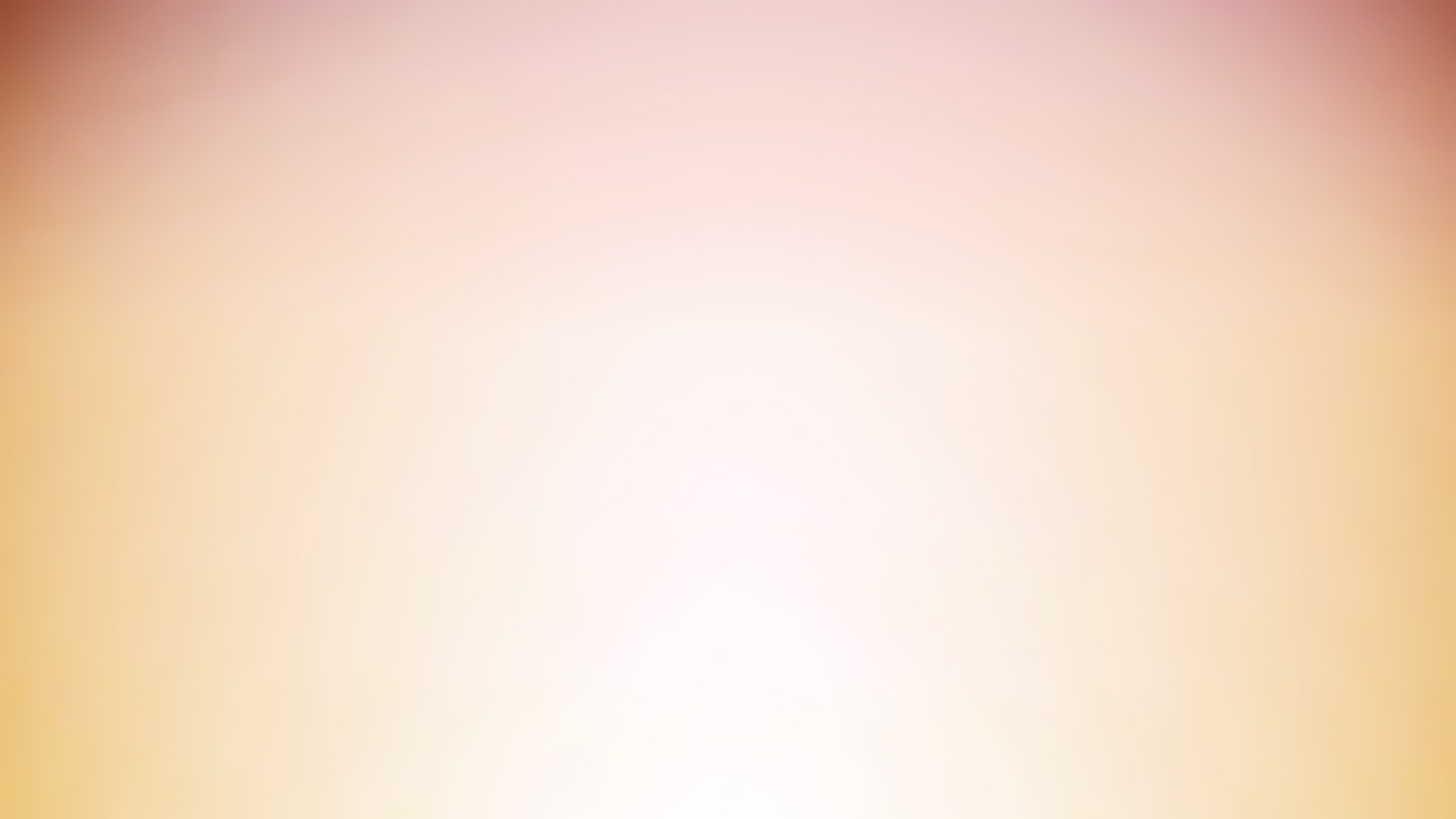 Подготовительный  этап:
Подбор методической, художественной литературы, наглядно-дидактического материала 
Педагогическая диагностика 
Оформление картотек на развитие мимики, жестов
 Создание РППС
 Подбор и оформление альбома «Наш театральный словарь»
Анкетирование родителей
Рекомендации для родителей :
«Что рассказать ребенку о кукольном театре?»
«Кукольные театры Санкт  - Петербурга»
«Об организации театрализованной деятельности в домашних условиях»
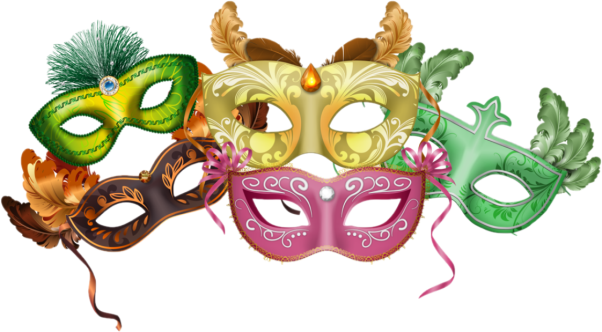 Подбор методической, художественной литературы,                                                    наглядно – дидактического материала
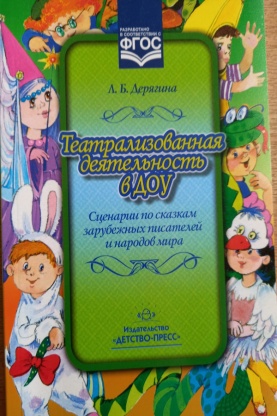 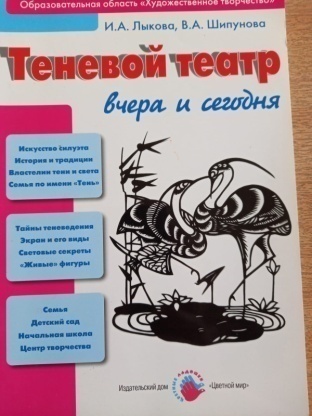 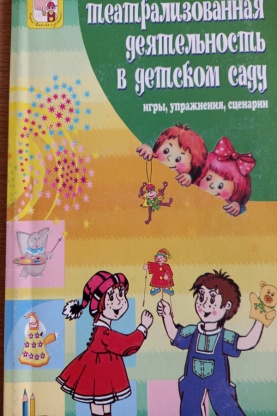 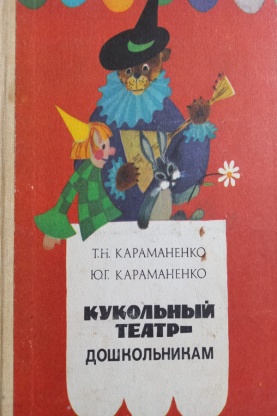 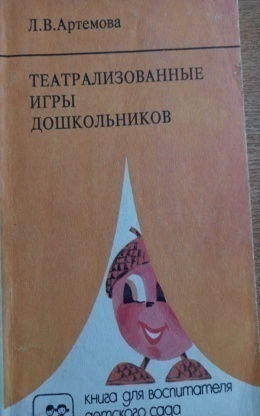 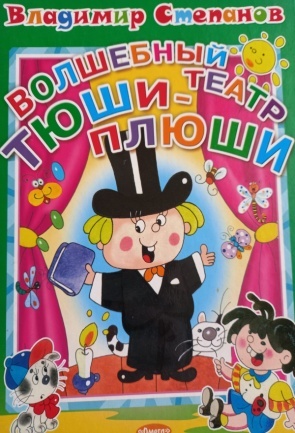 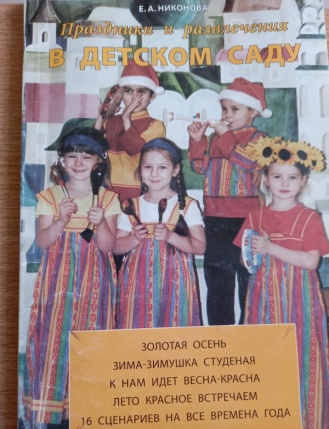 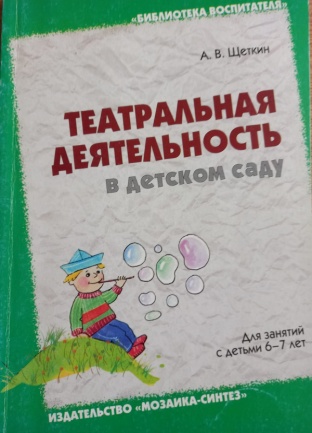 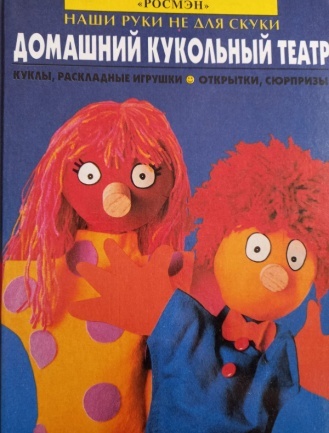 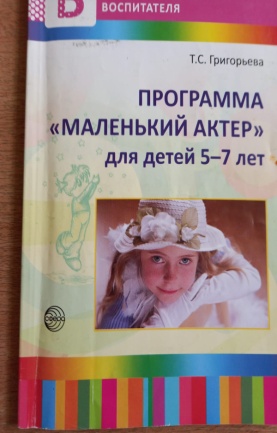 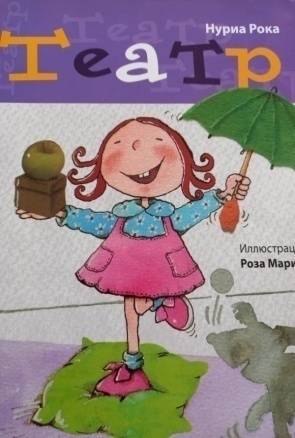 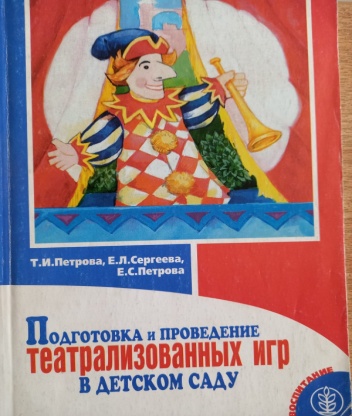 Выставка книг о театре в книжном уголке группы
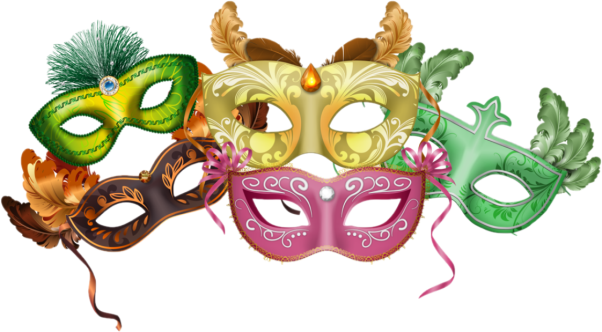 «Наш театральный словарь»
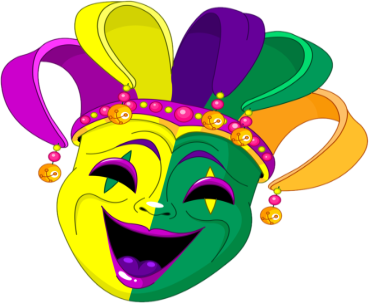 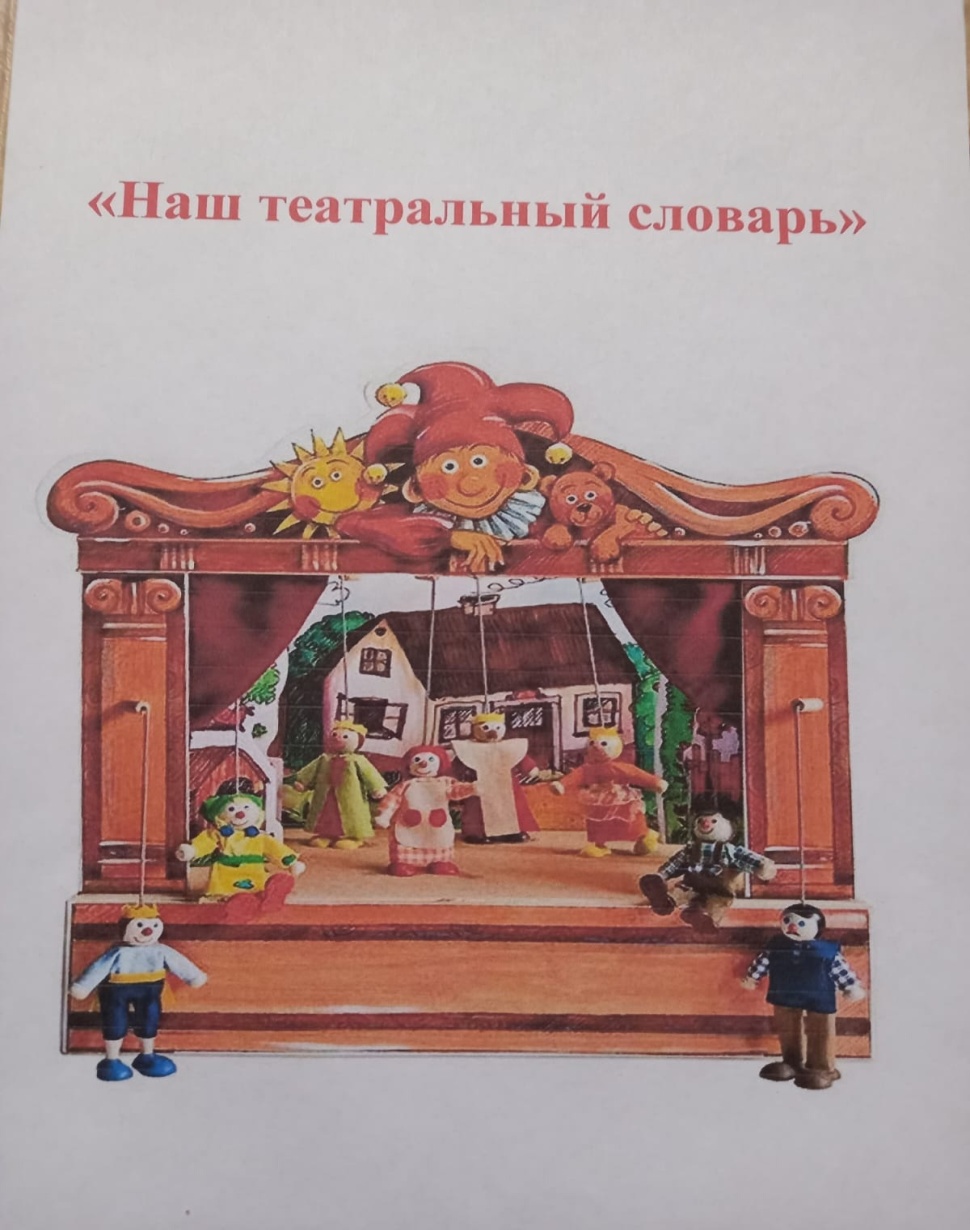 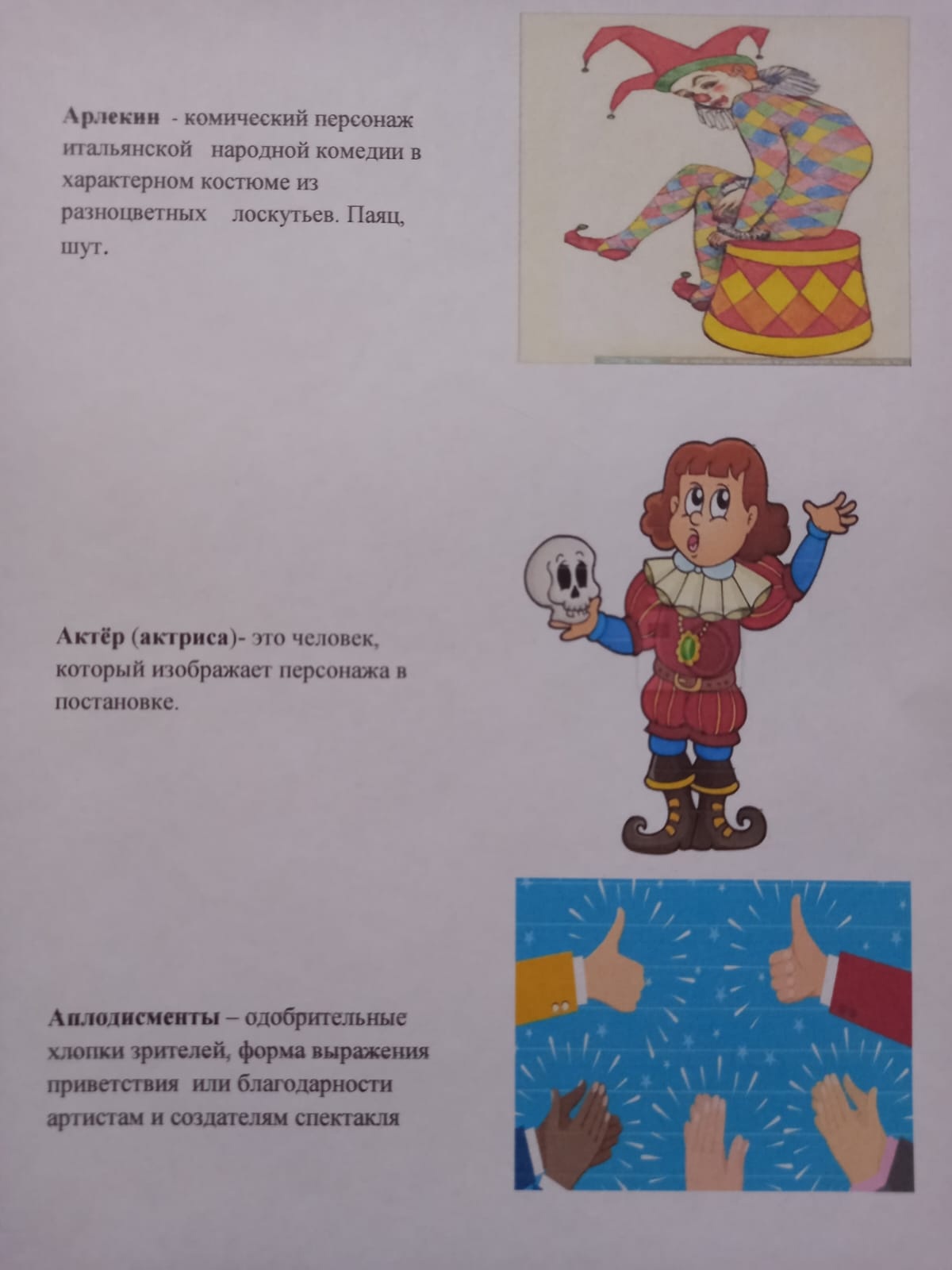 Театрализованный уголок в старшей и подготовительной группе
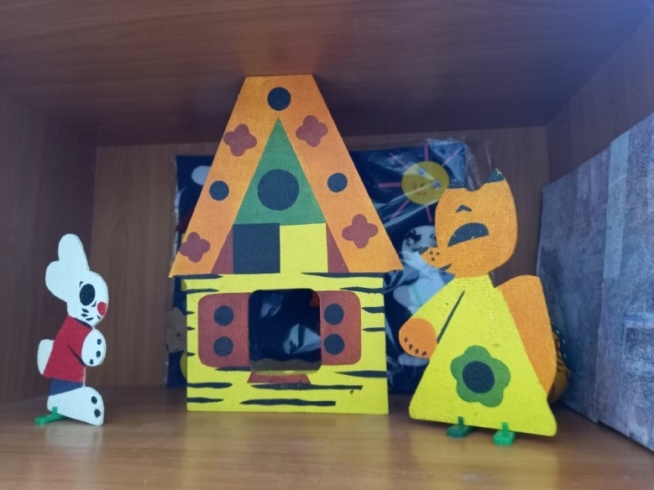 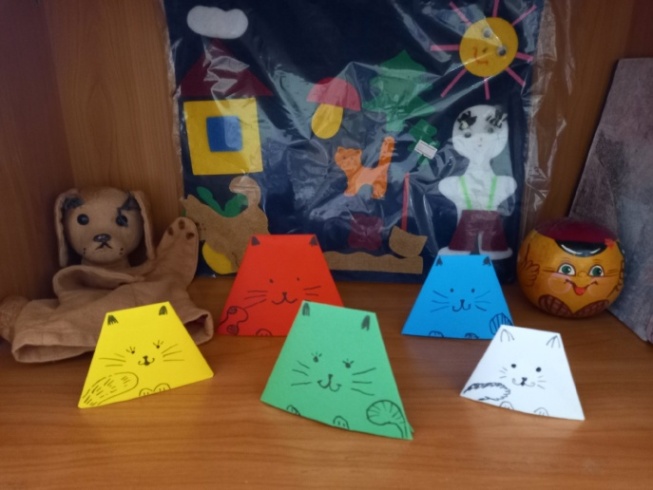 Настольный театр
Театр на стаканчиках
Пальчиковый вязаный театр
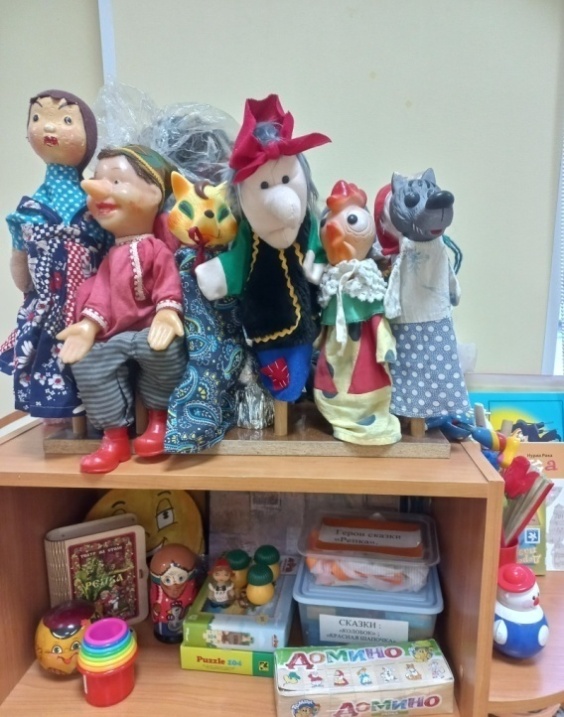 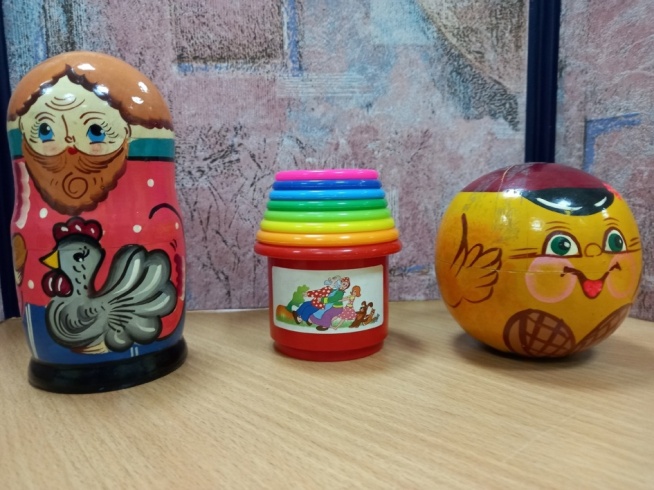 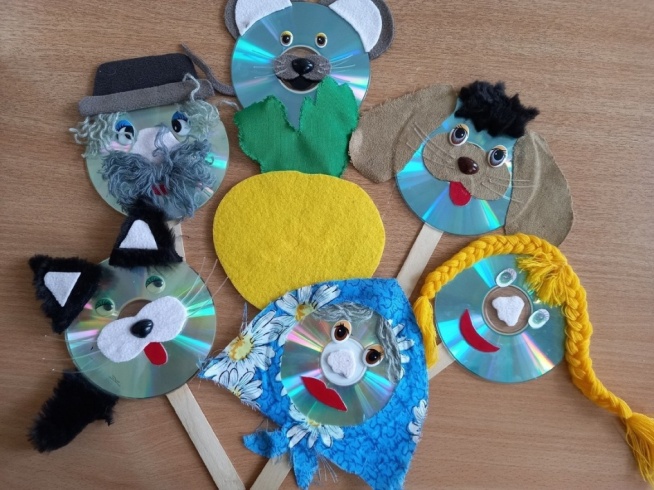 Перчаточные куклы
Театр в матрёшке
Театр на дисках
Информация для родителей
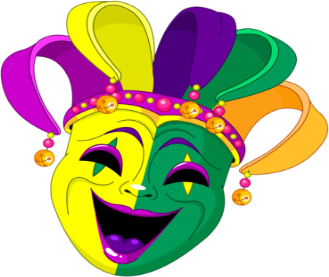 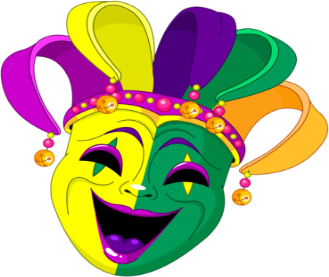 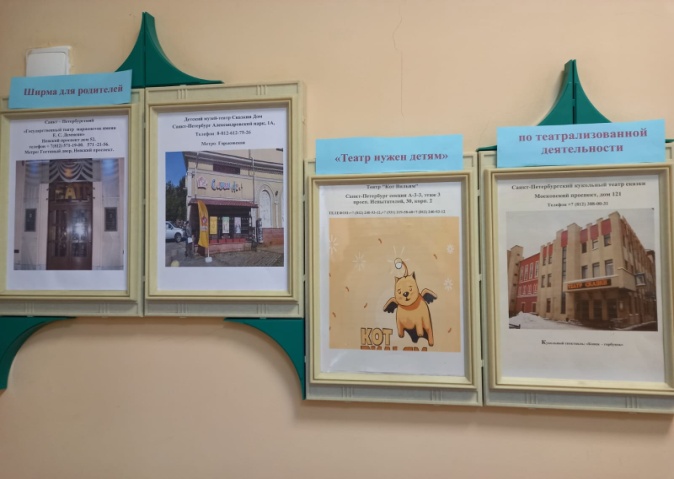 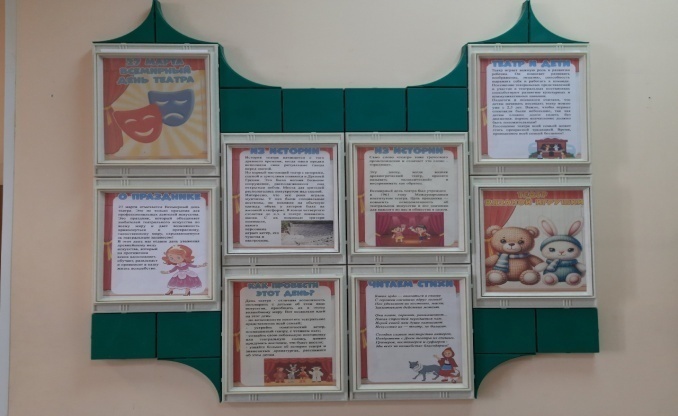 «Театр нужен детям»
«Международный день театра»
Артикуляционная гимнастика
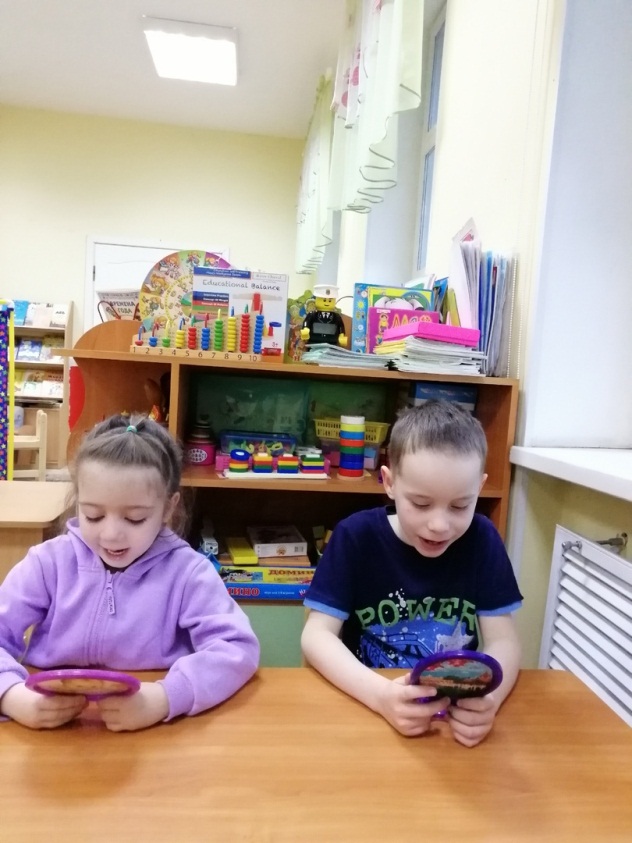 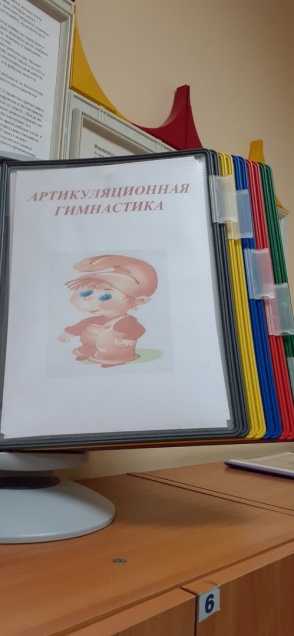 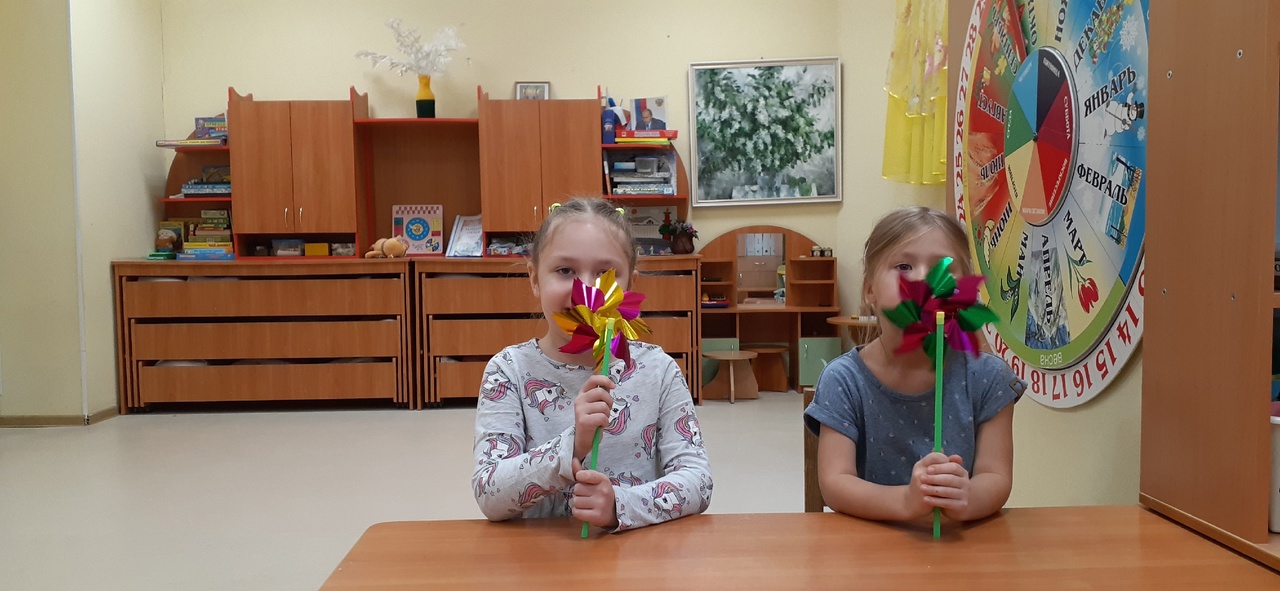 Основной этапЧтение, рассматривание иллюстраций, общение детей
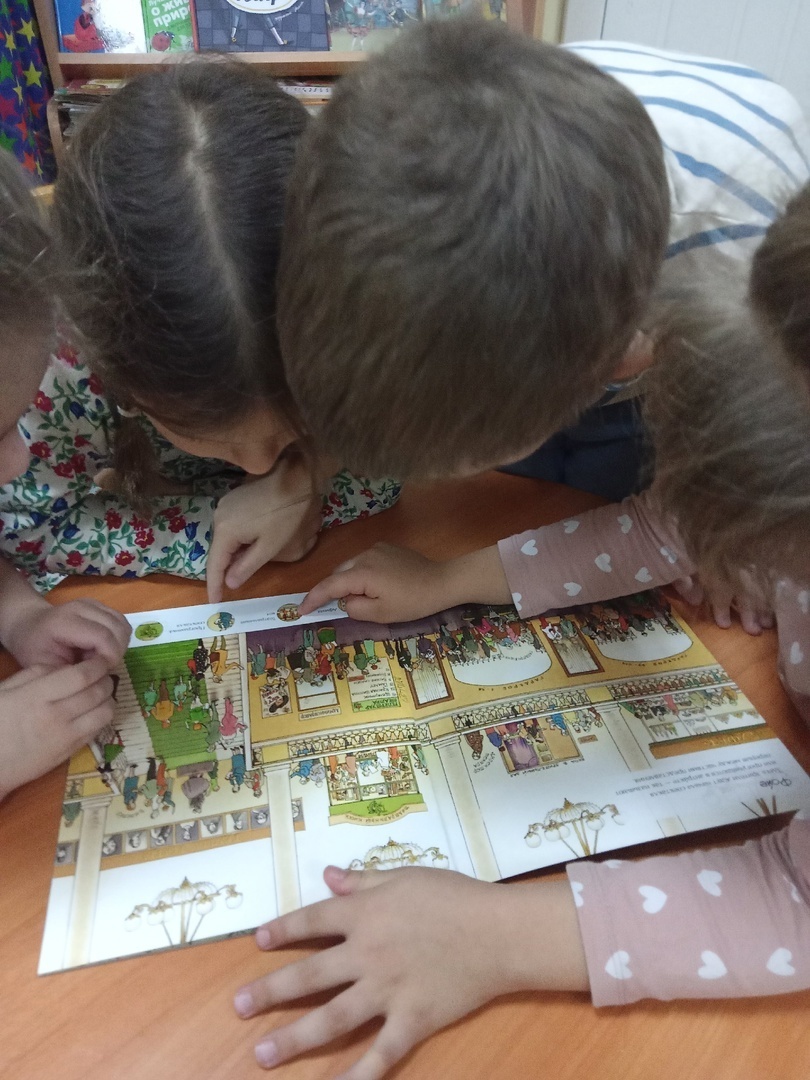 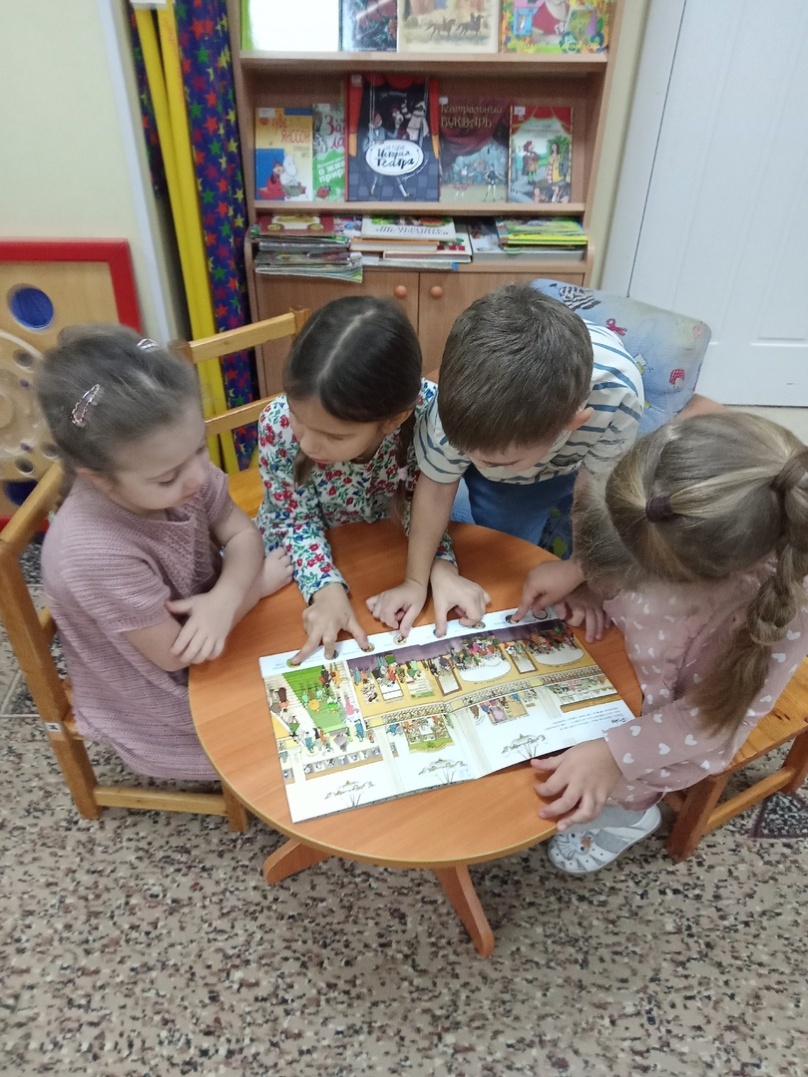 Игры-упражнения на развитие мимики. жестов, движения
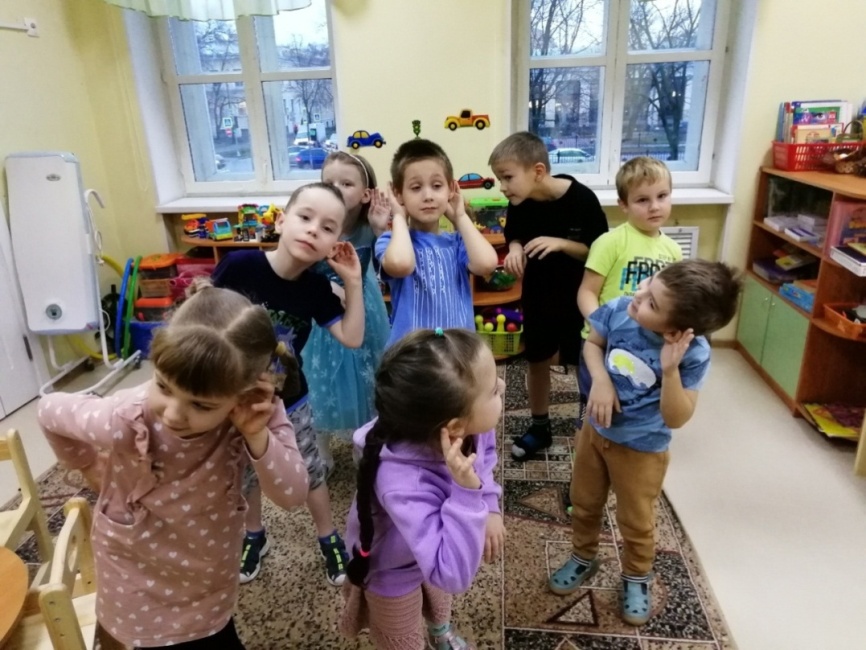 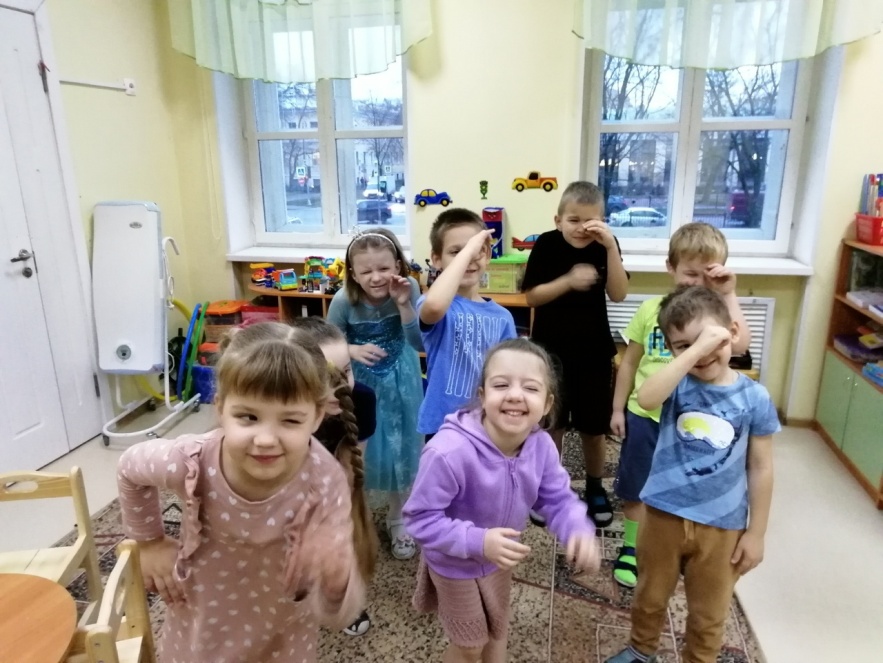 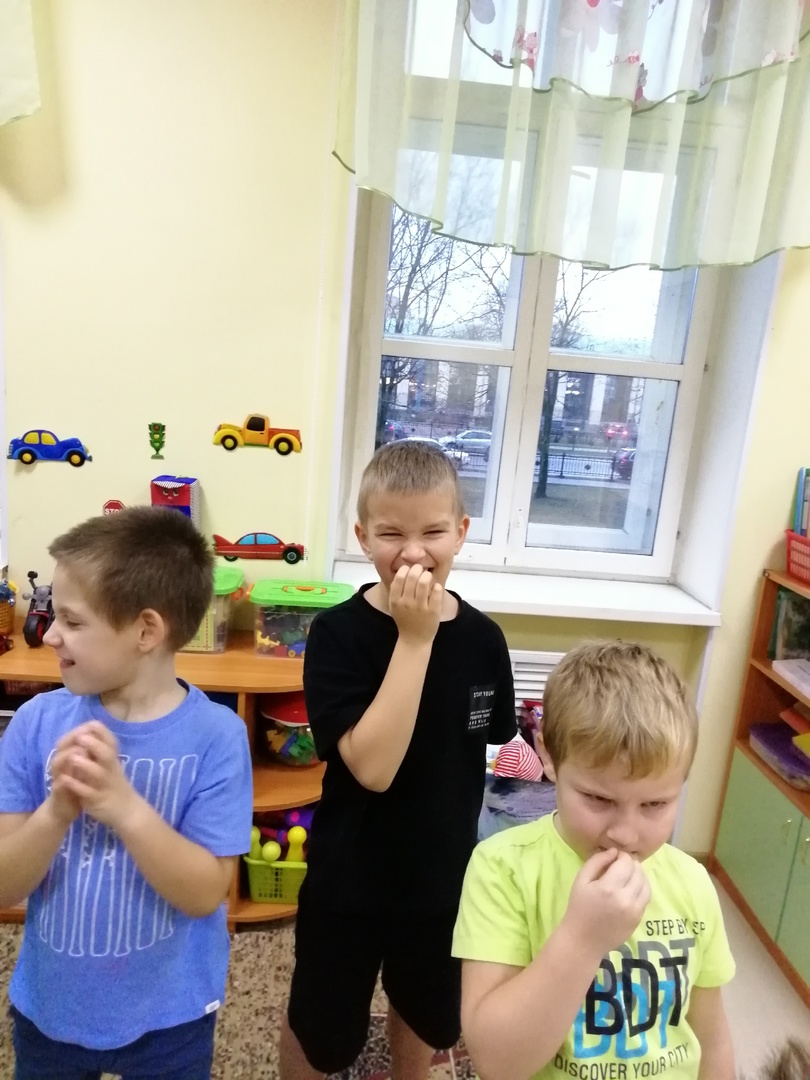 «Глазок»
«Эхо»
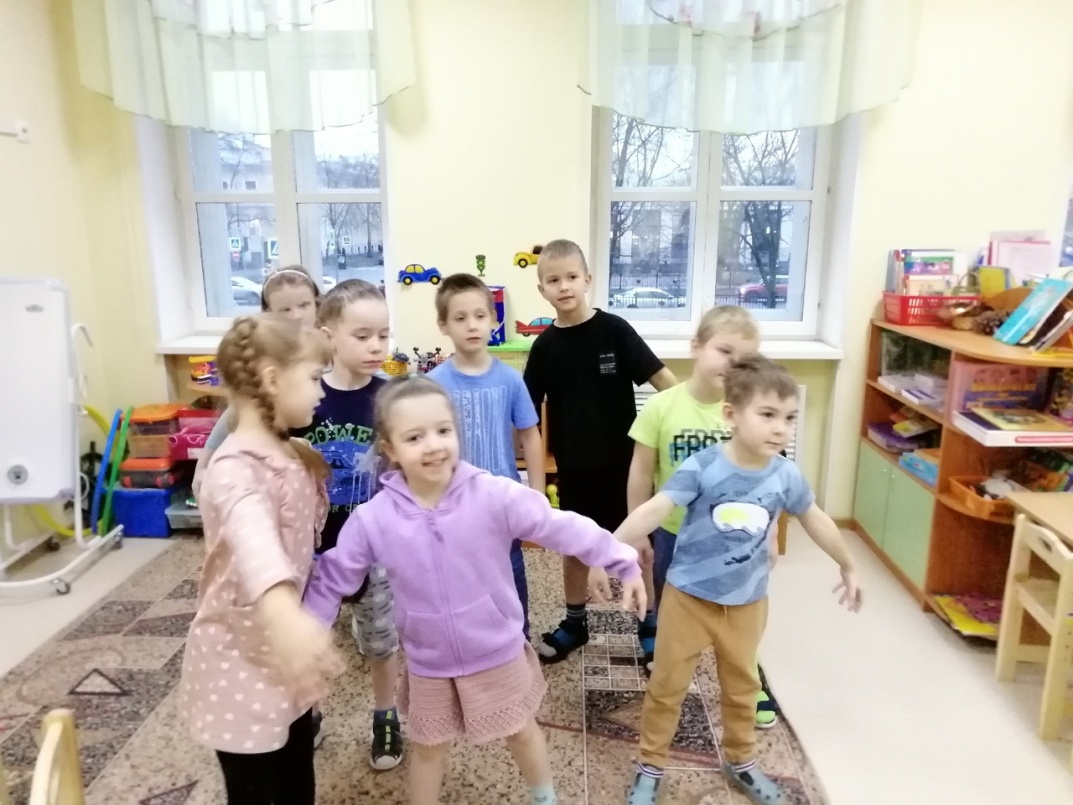 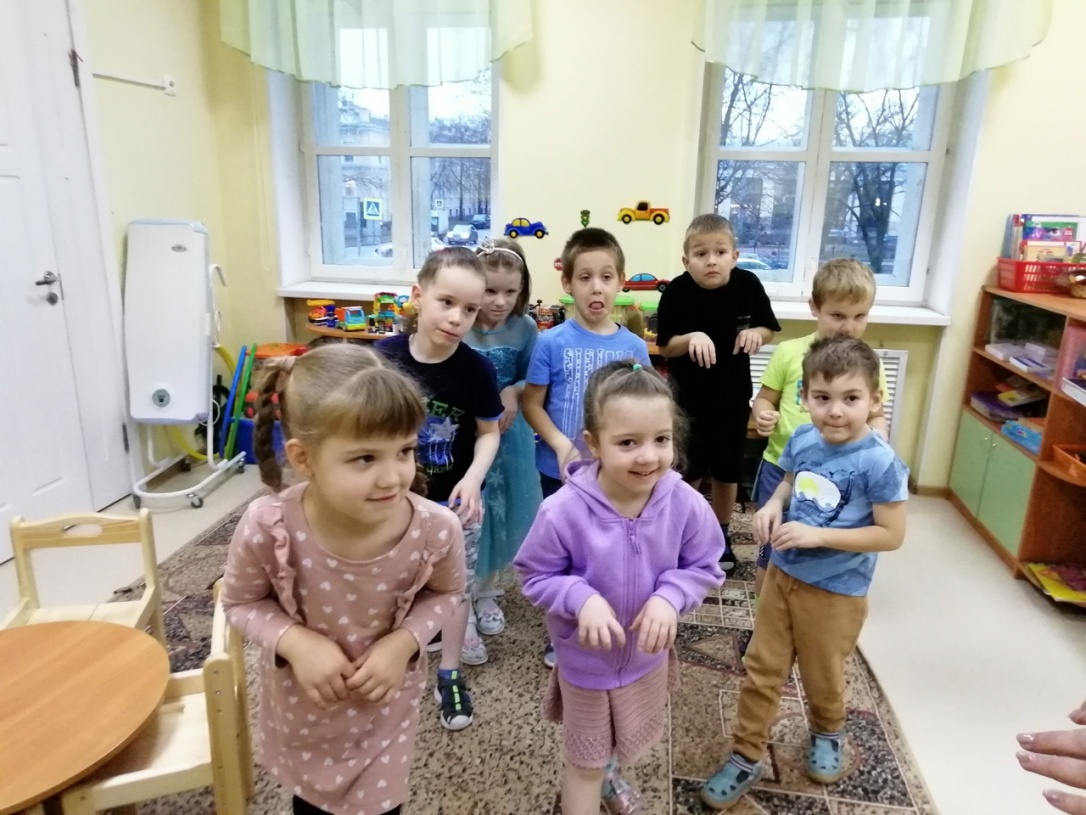 «Кислый лимон»
«Медведь»
«Крадущаяся лиса»
Рассматривание перчаточных кукол
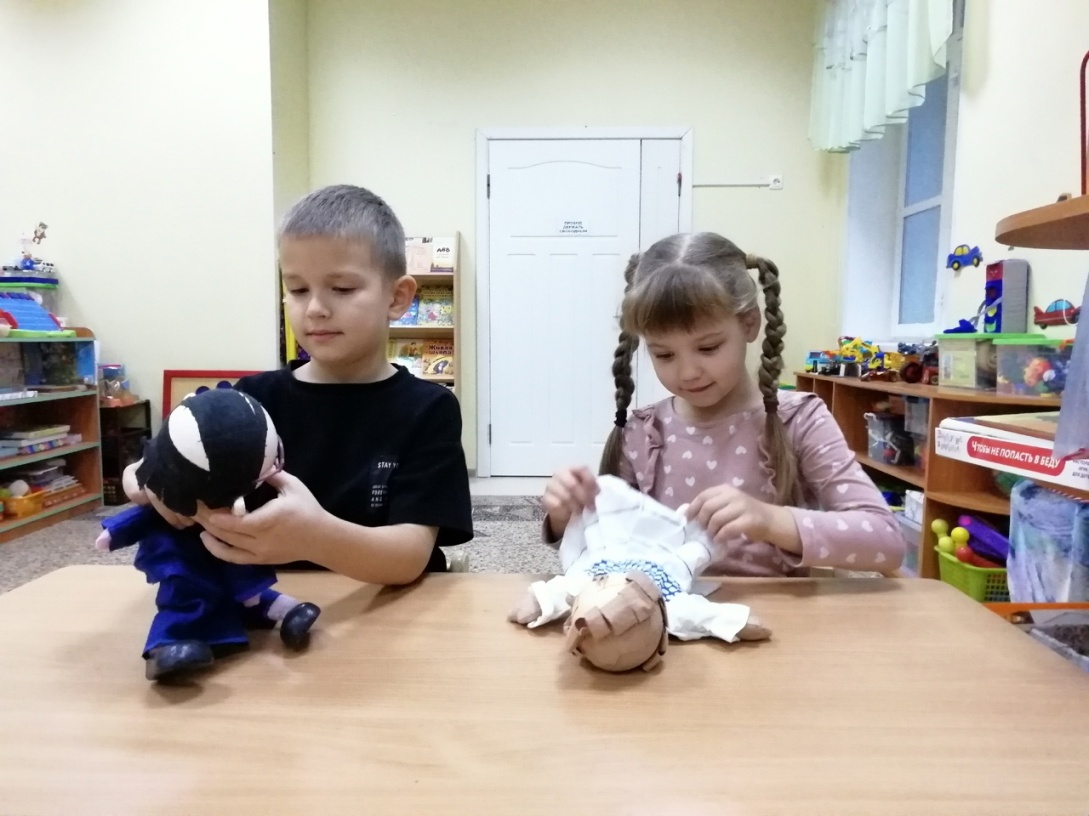 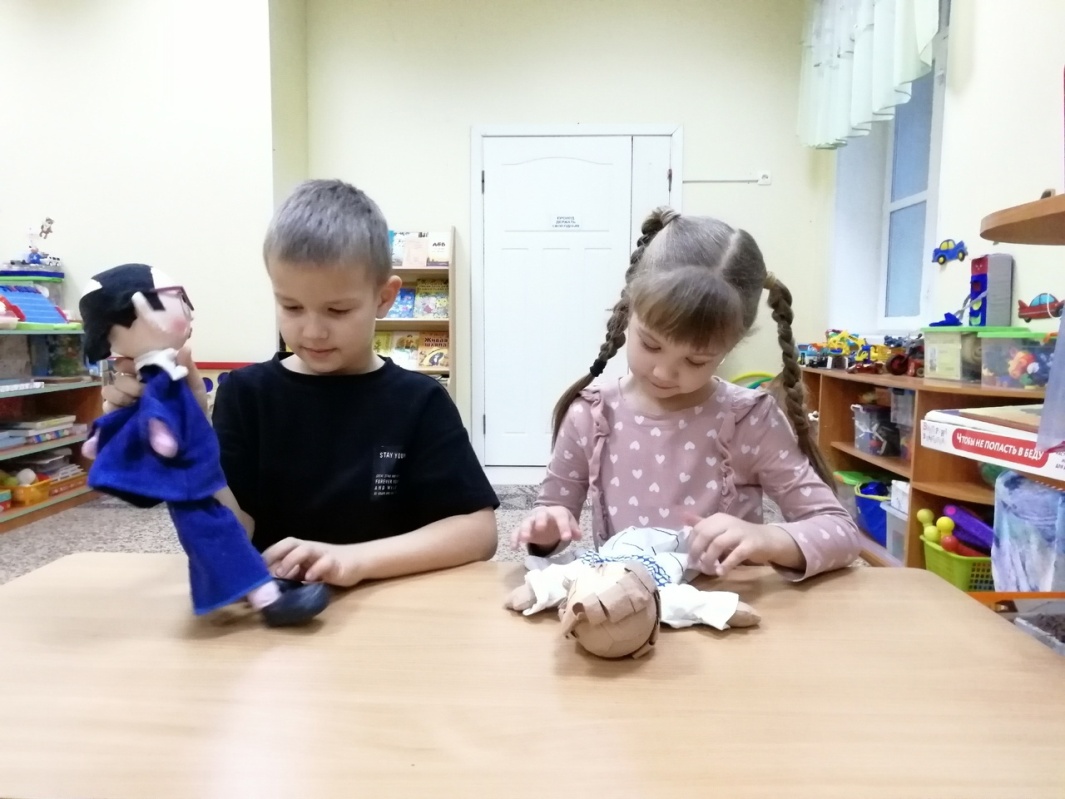 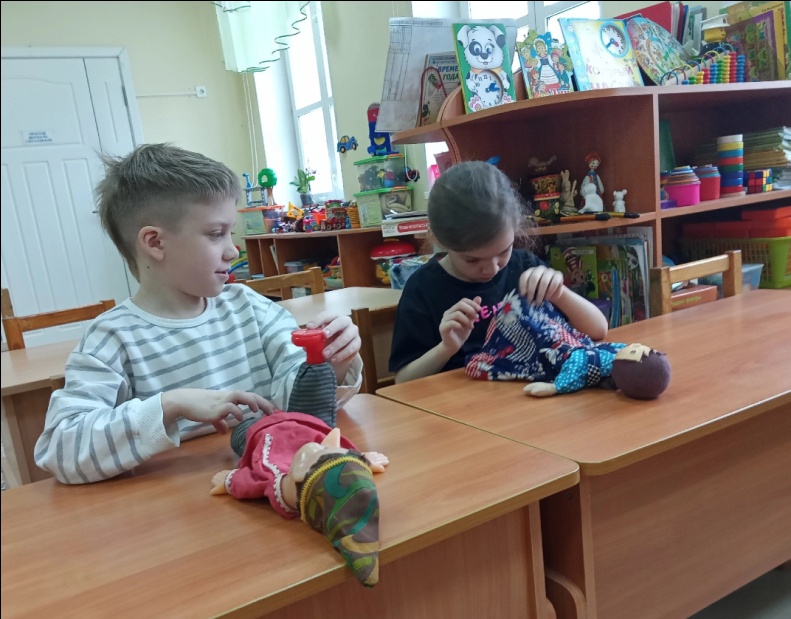 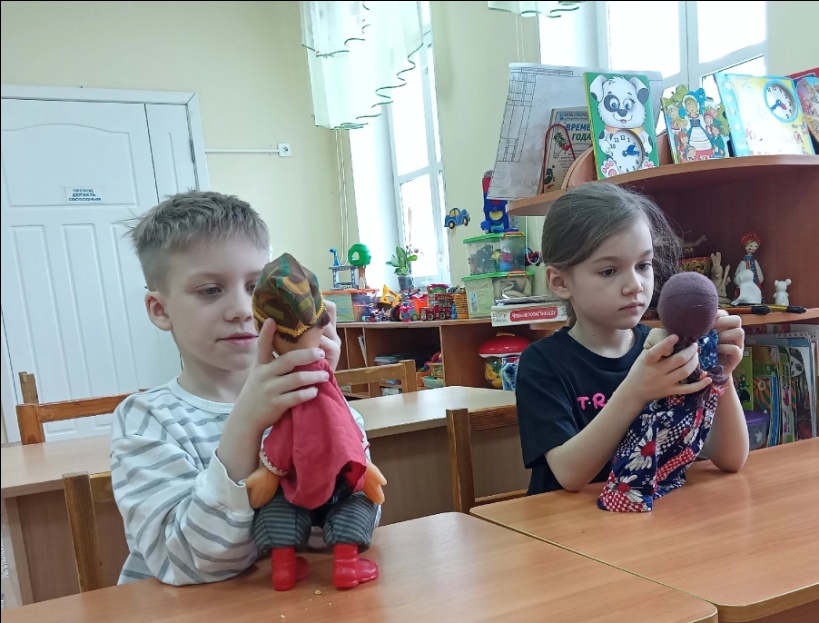 Знакомство с историей кукольного театра в нашем детском саду
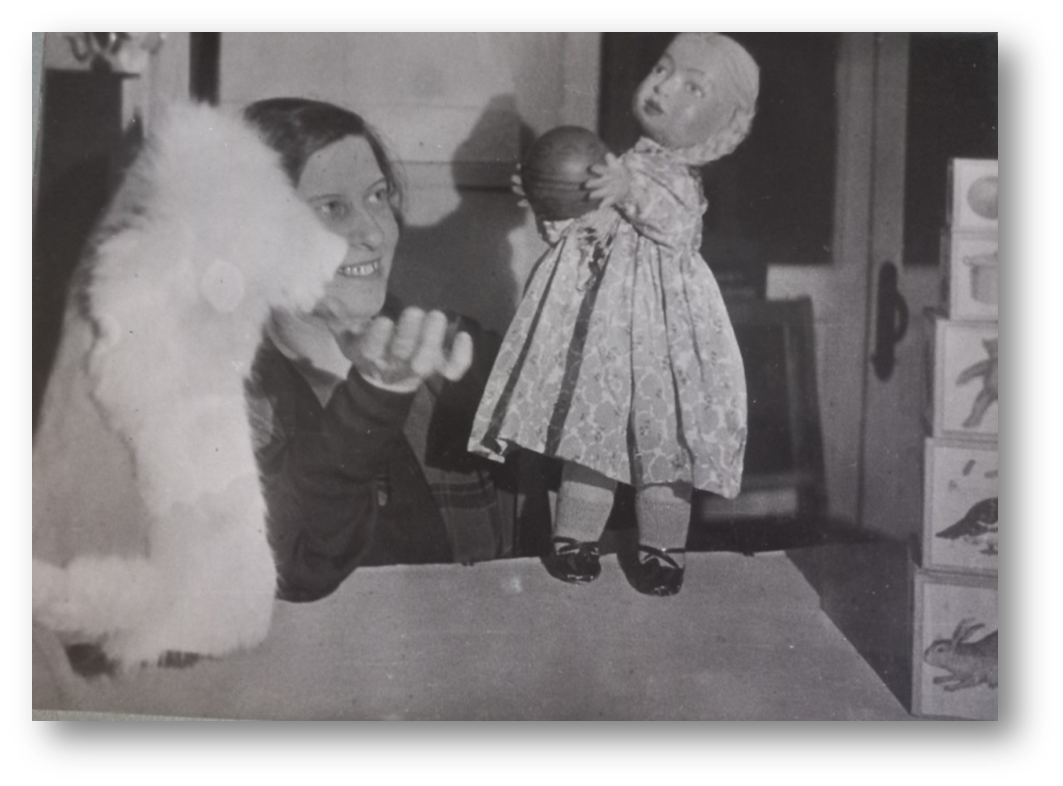 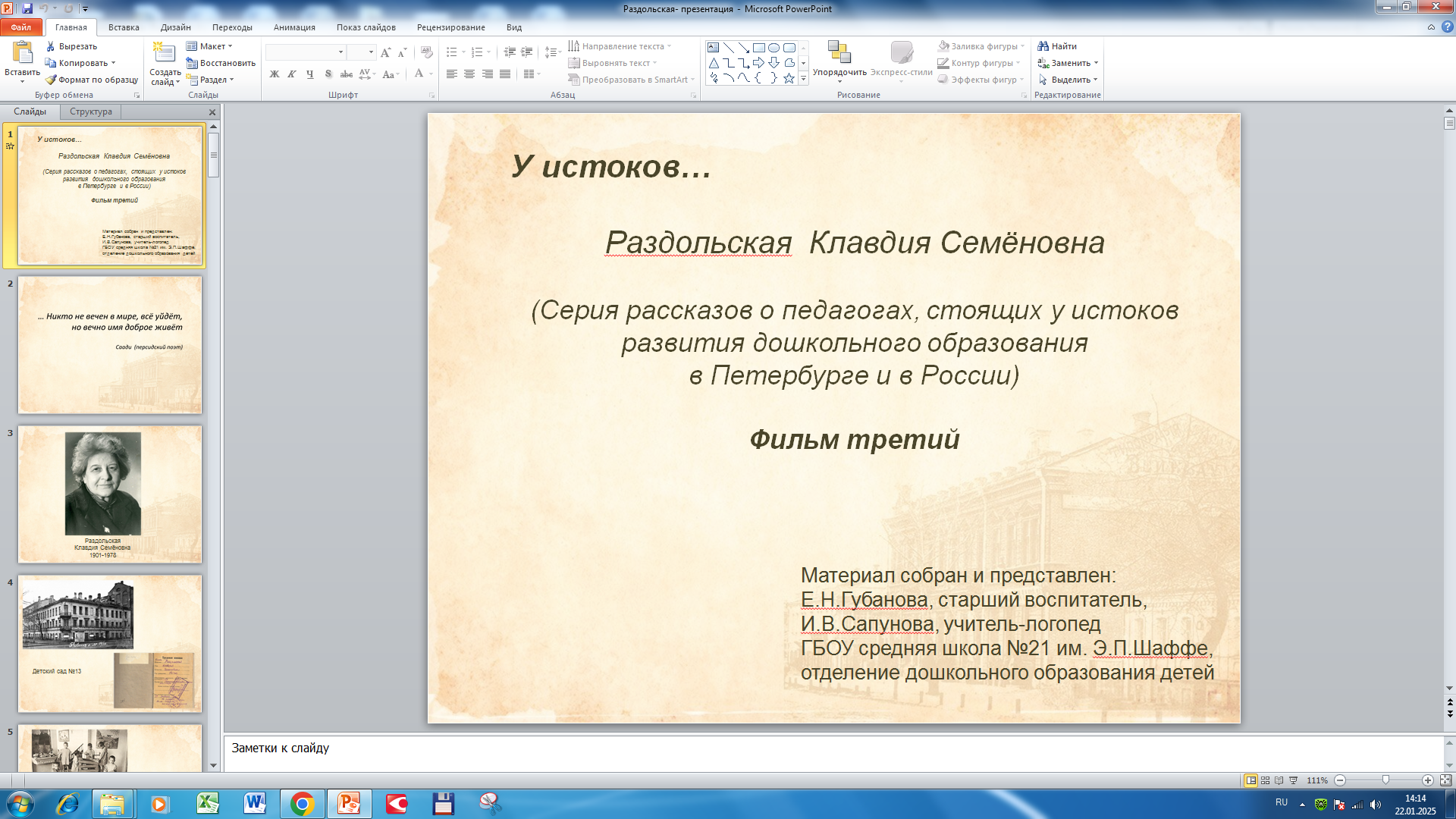 Раздольская Клавдия Семёновна-основатель кукольного театра в детском саду
Дети учились приемам кукловождения
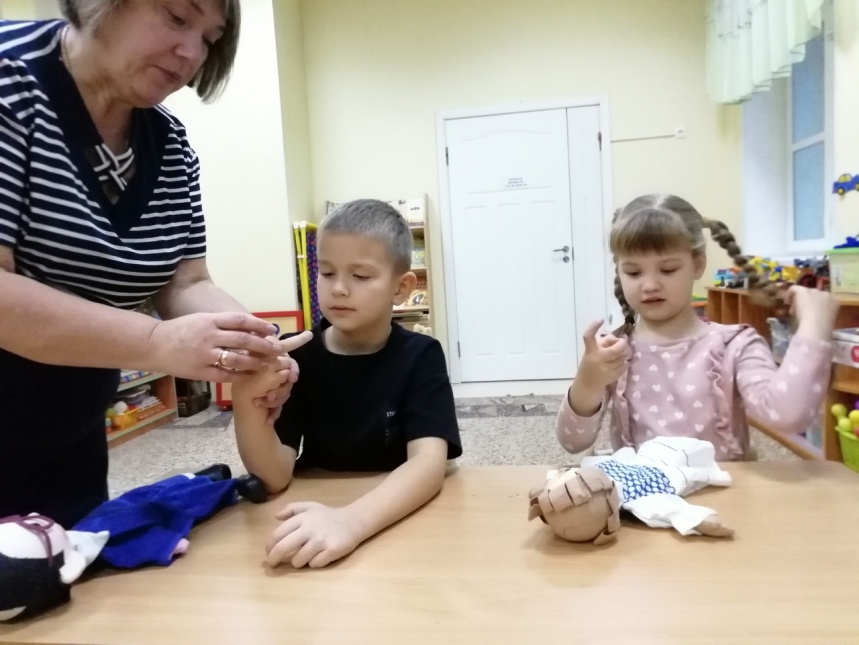 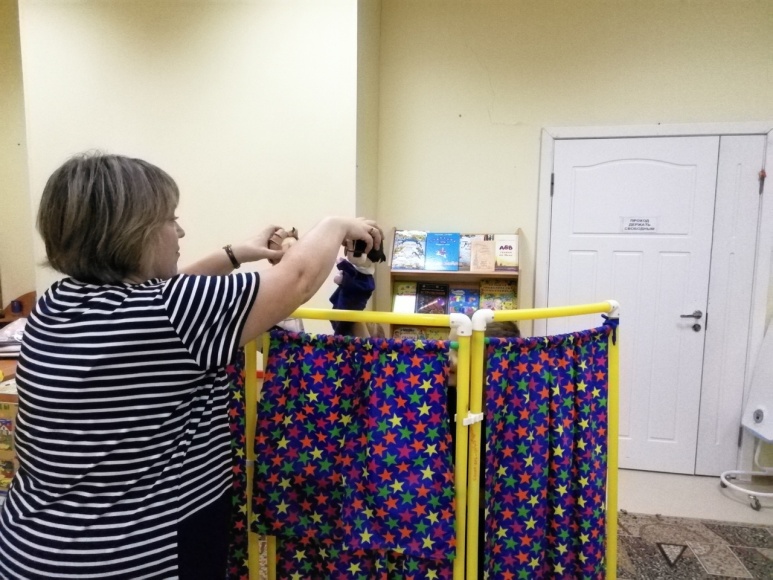 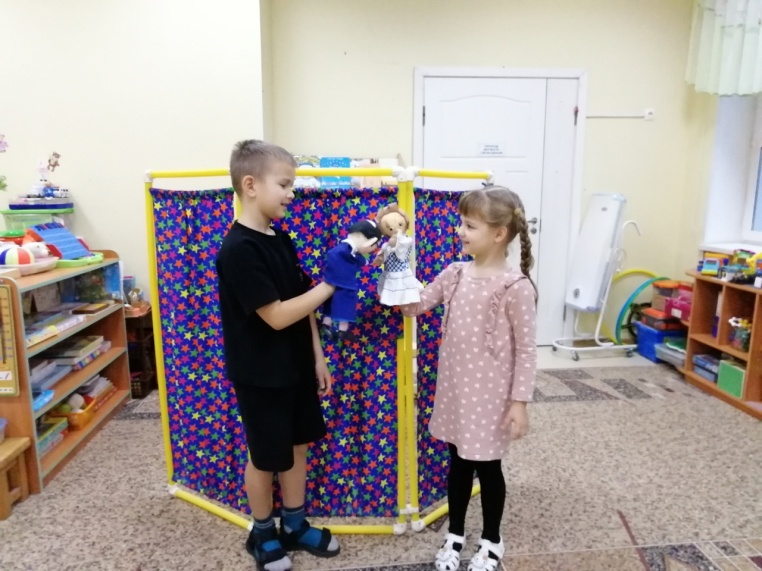 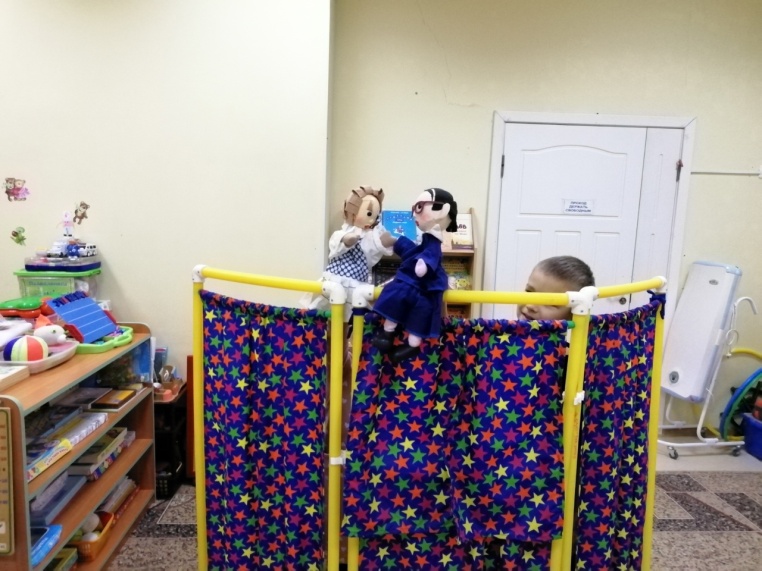 Рассматривание картины Е. Титовой «Чемодан игрушек»
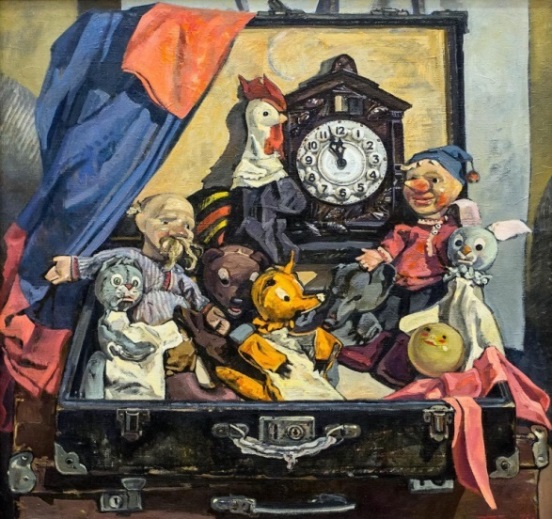 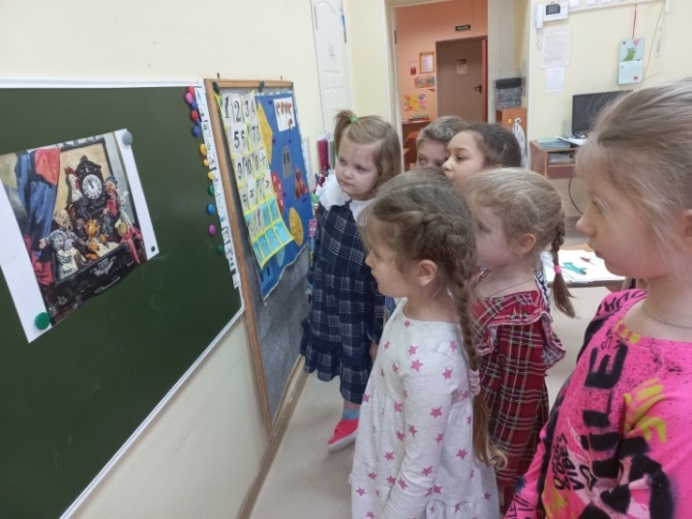 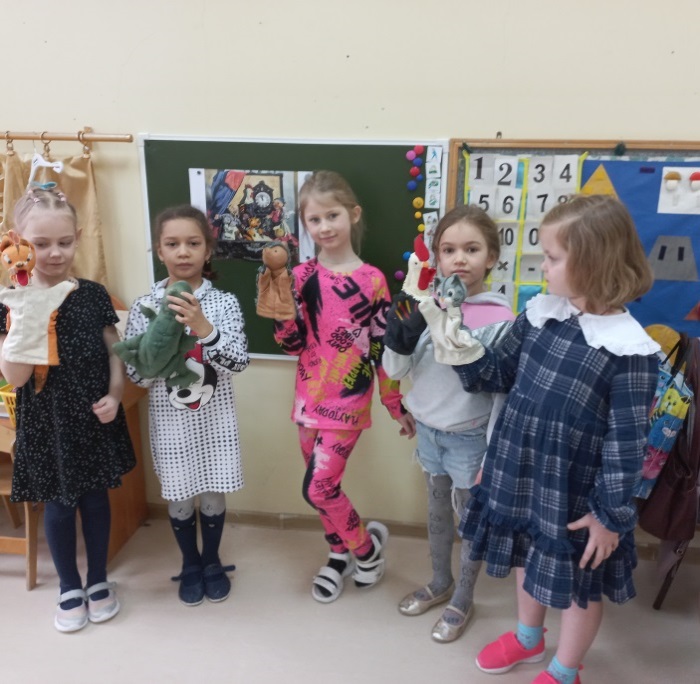 Театрализованные игры
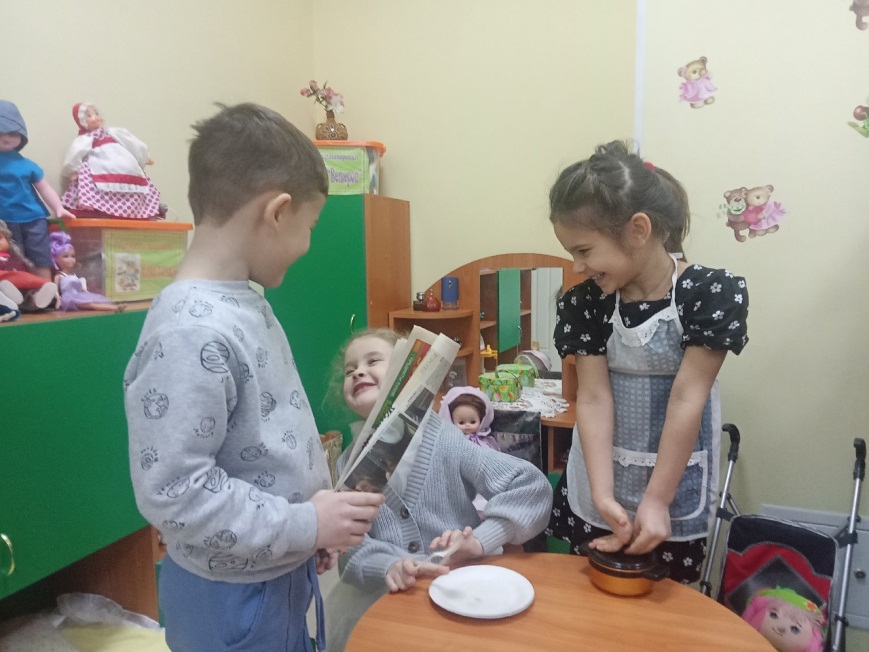 Придумываем продолжение  сказки
«Три медведя»
Сценка «Не хочу манную кашу»
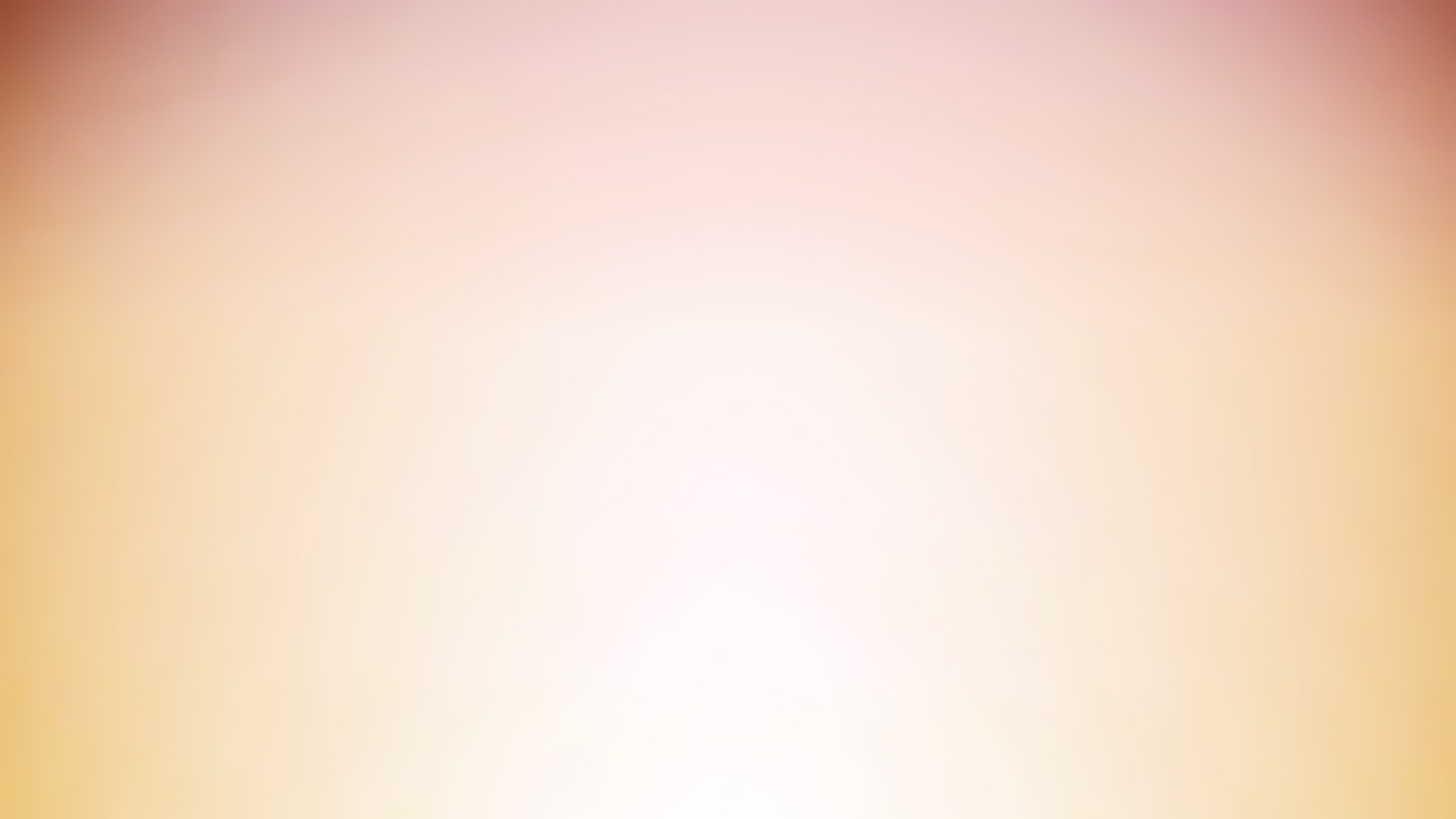 Дети посетили постановки по произведениям Н. Носова и «Новогоднюю сказку» в школе № 21
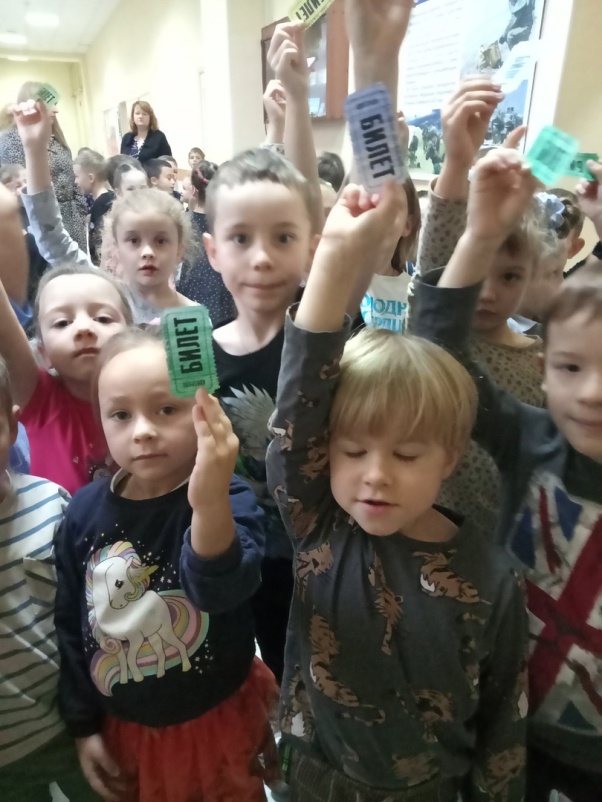 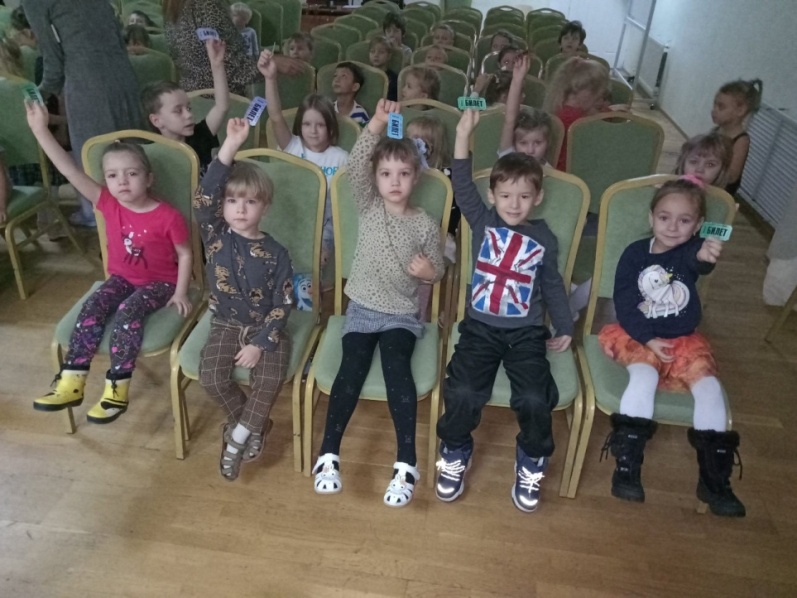 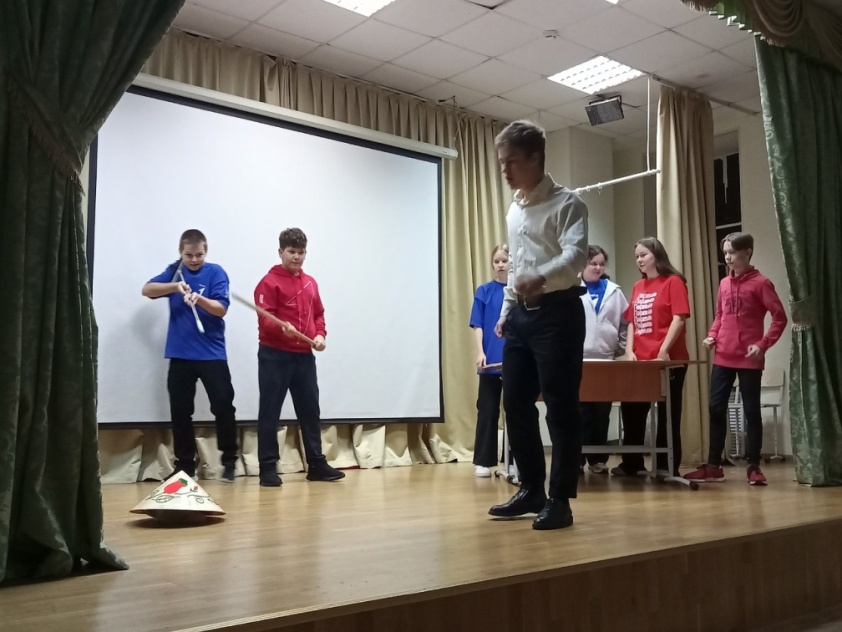 Изготовили кукол оригами для театра к сказкам «Три медведя» и «Красная Шапочка»
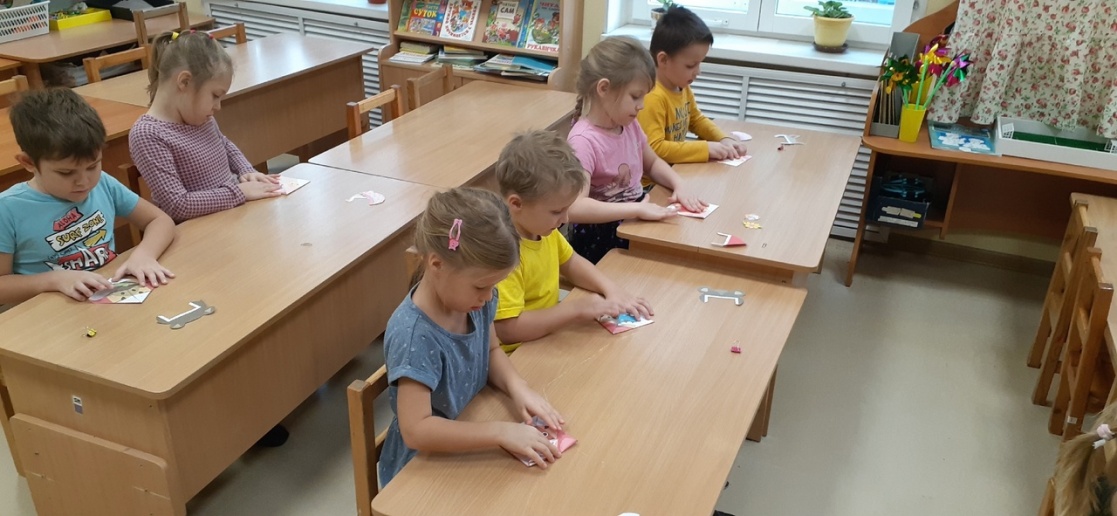 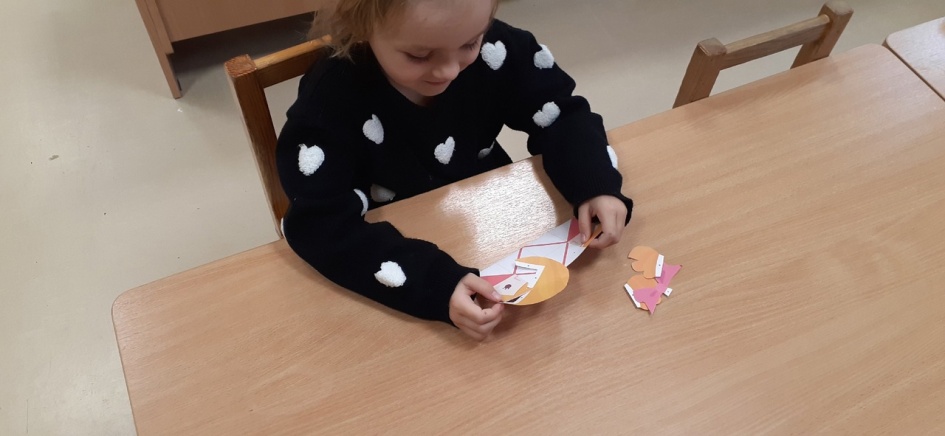 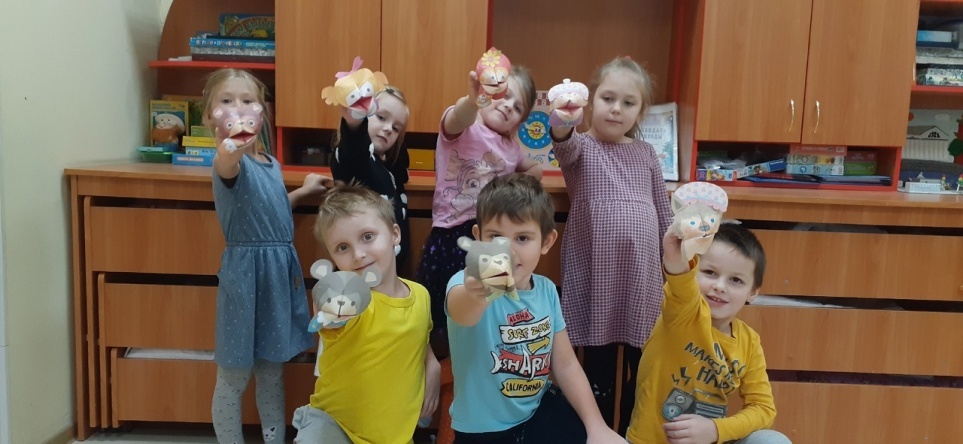 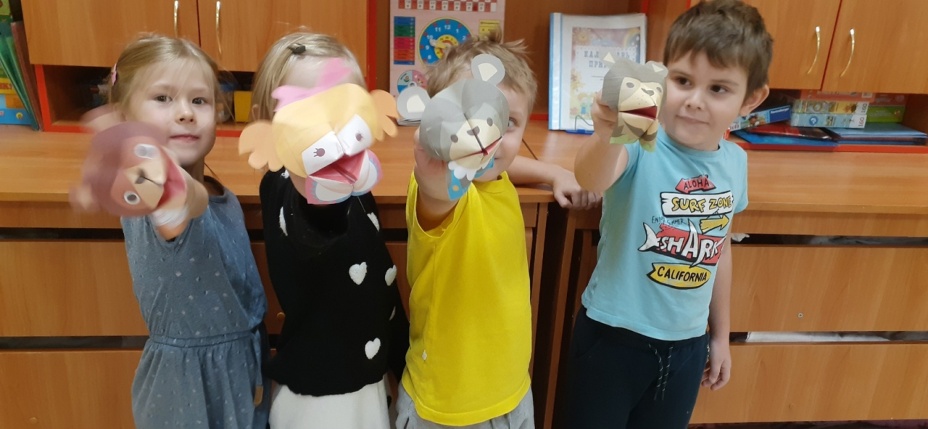 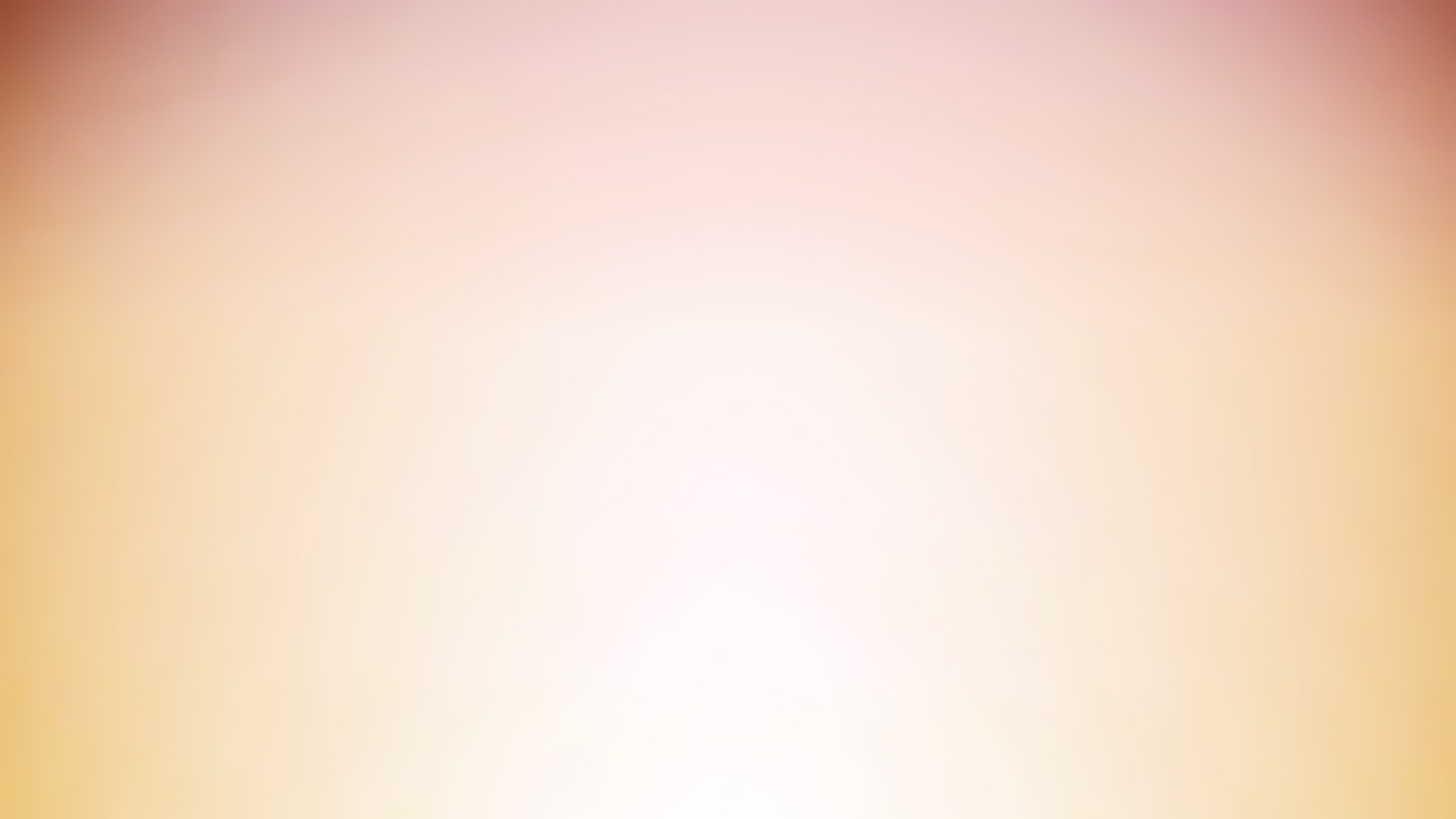 Настольно-печатная игра «Театральное лото»
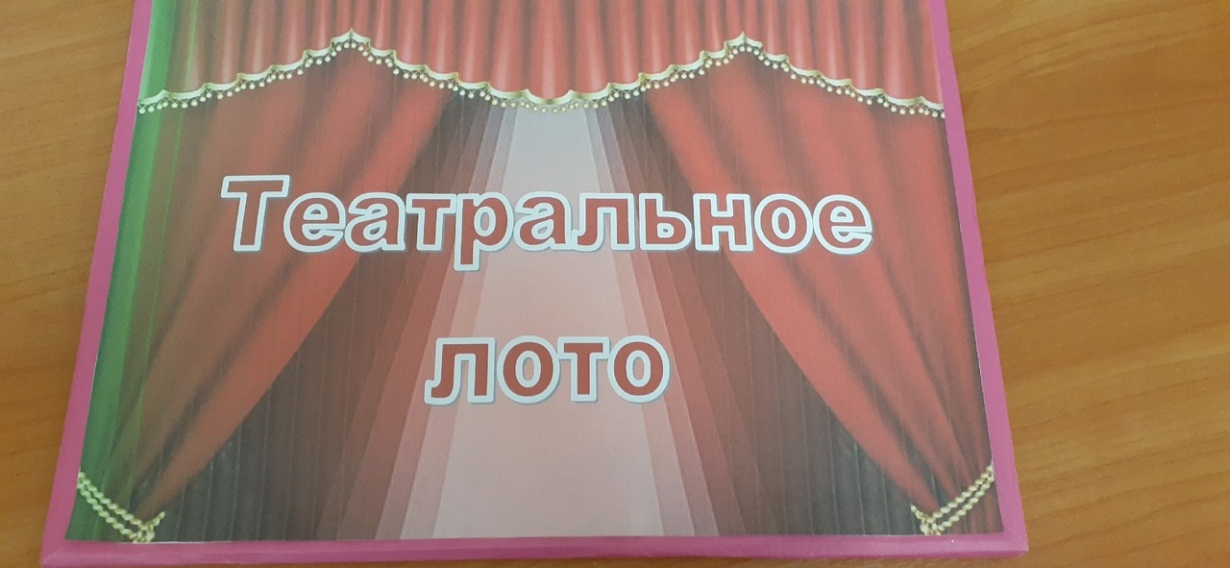 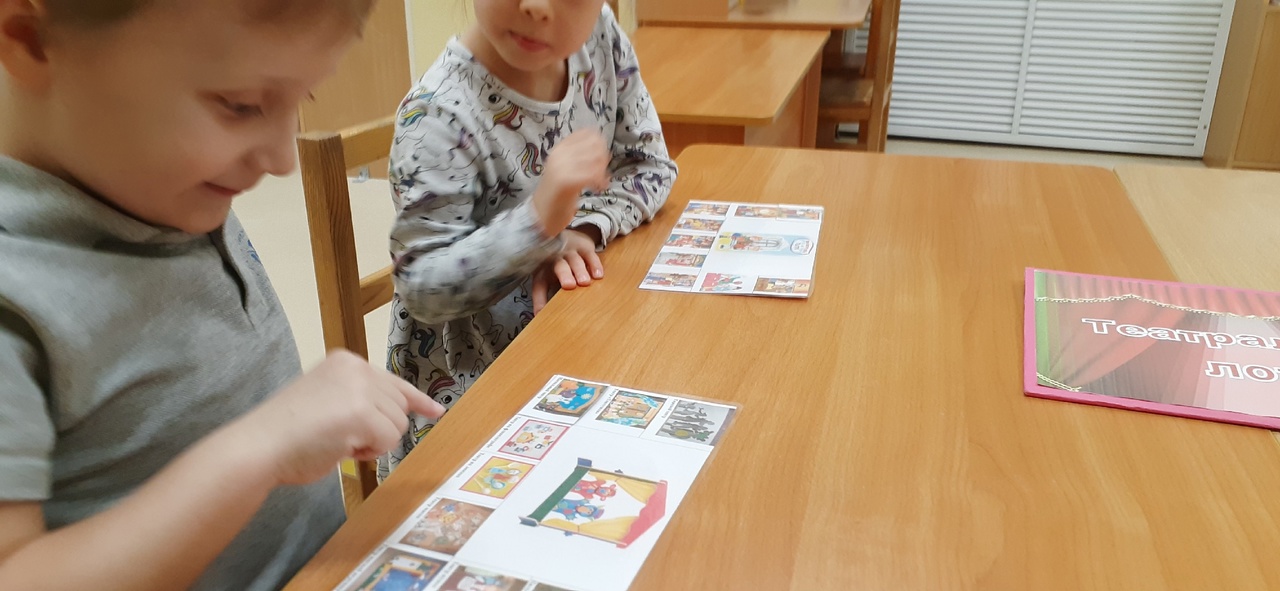 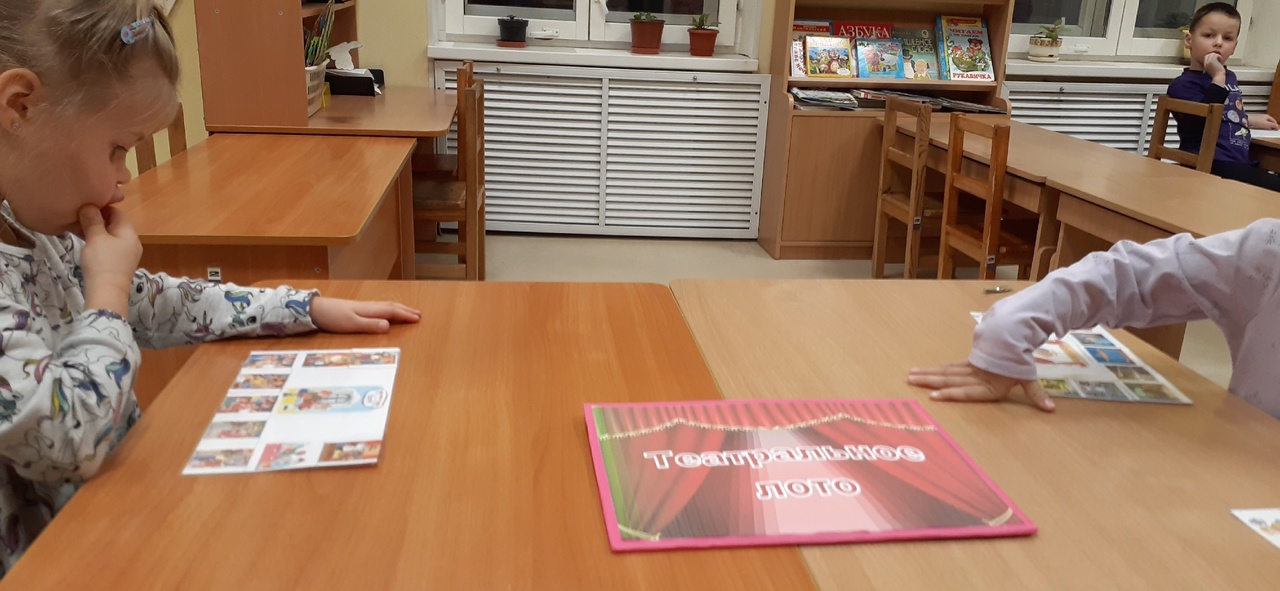 Лэпбук «Театр»
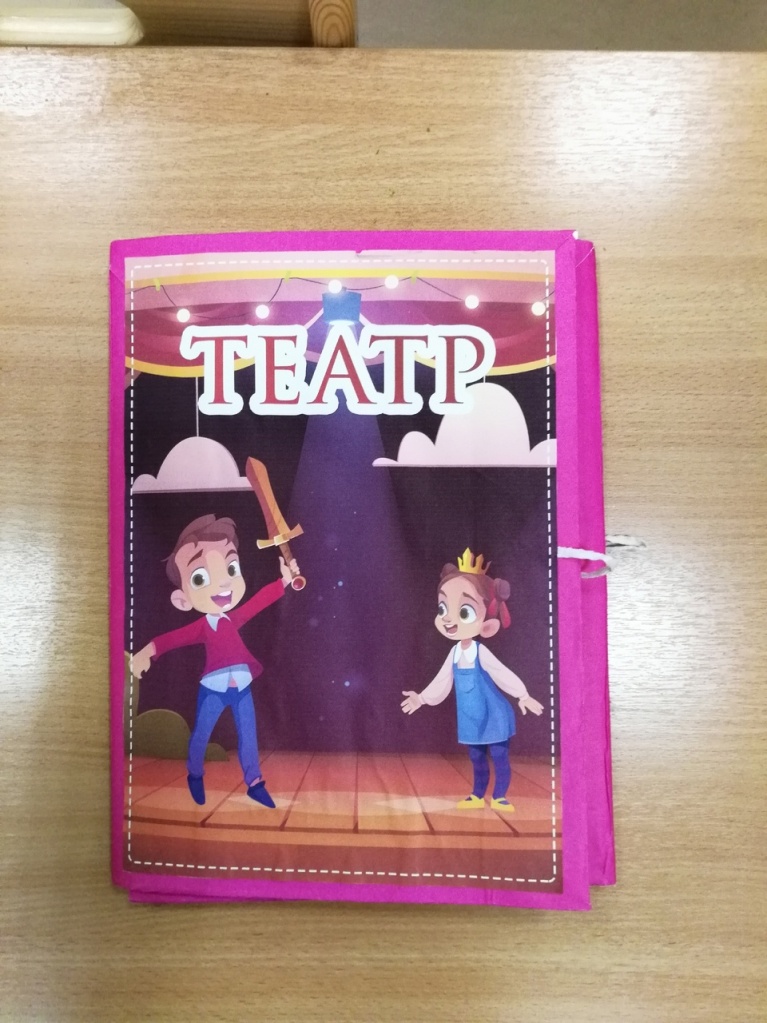 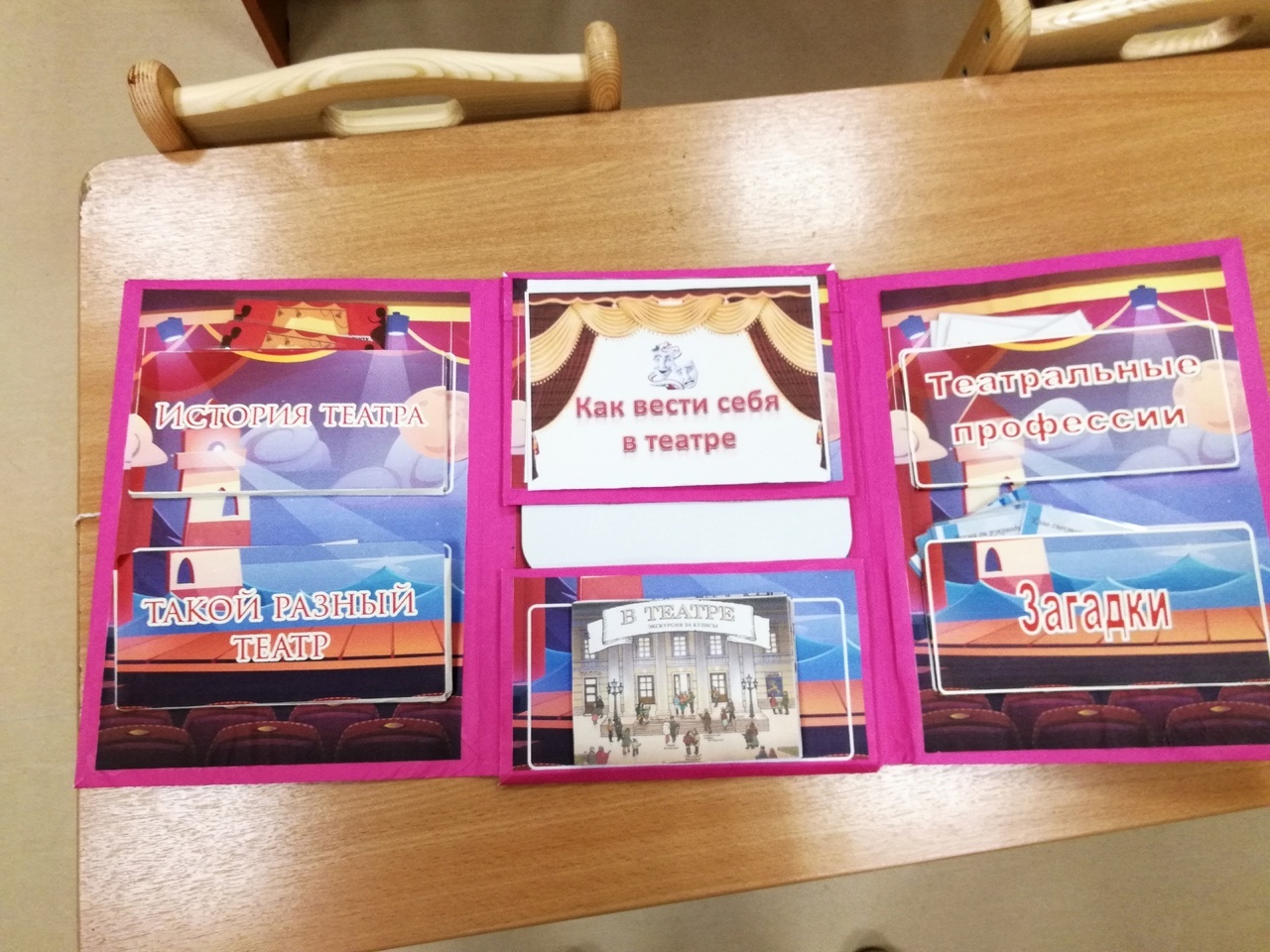 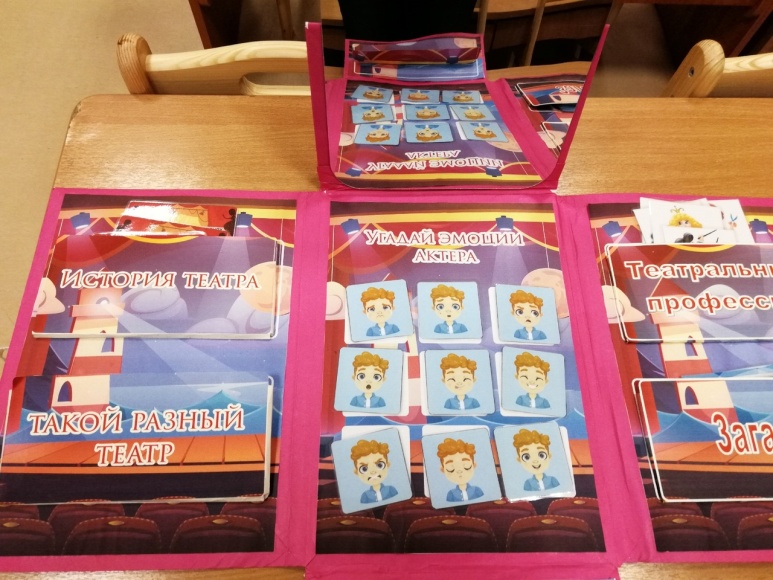 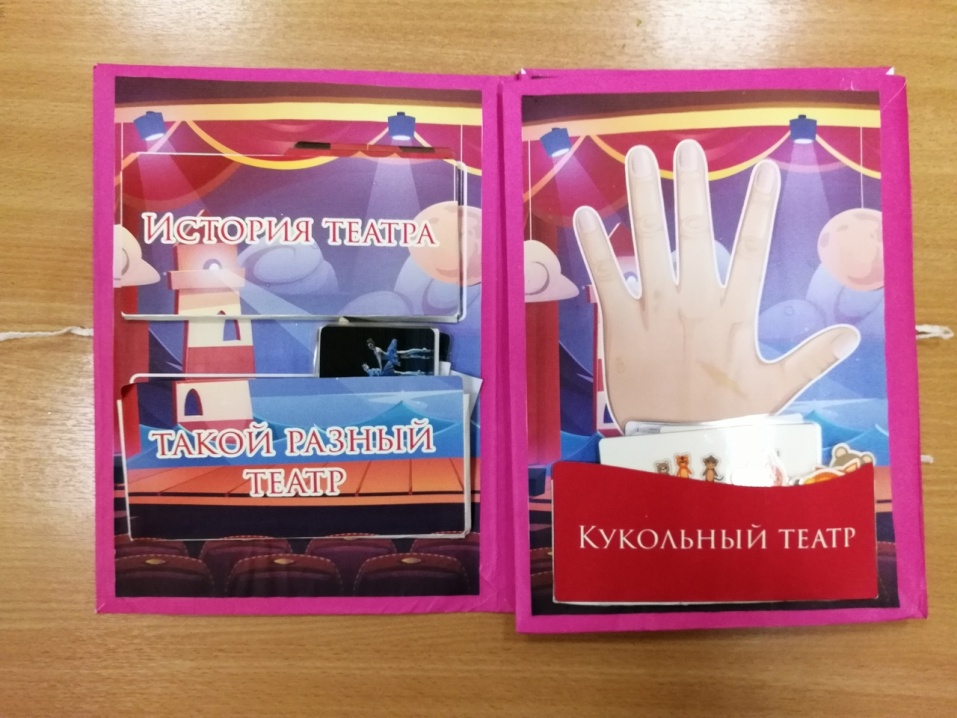 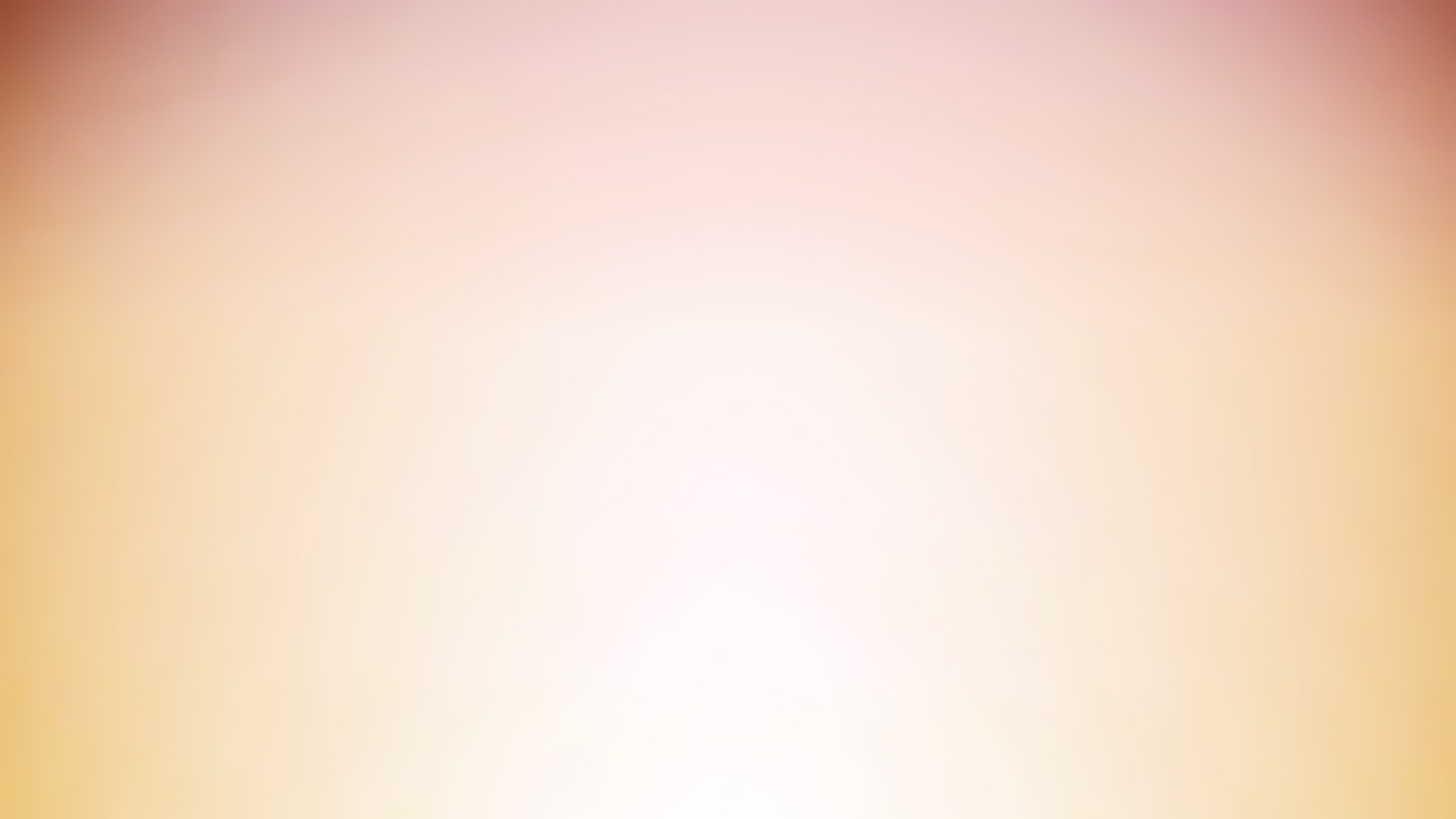 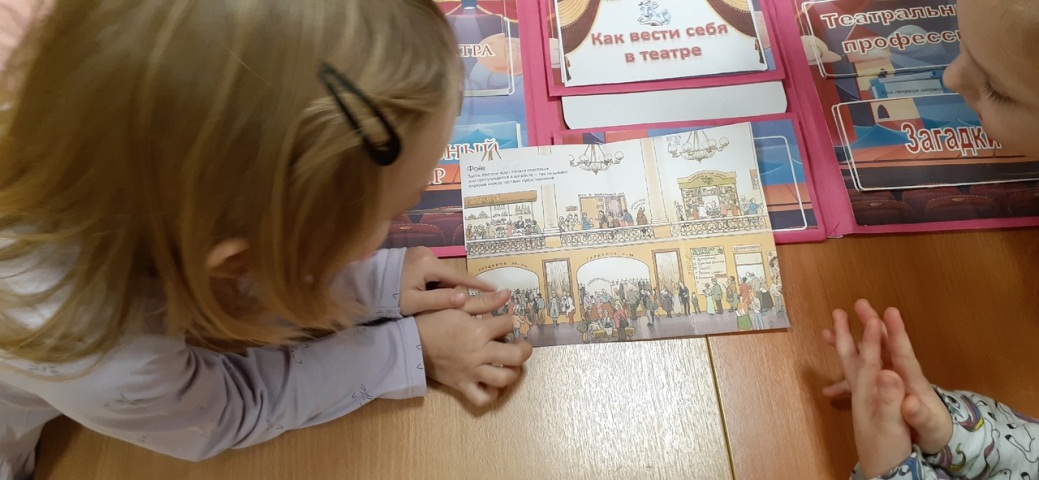 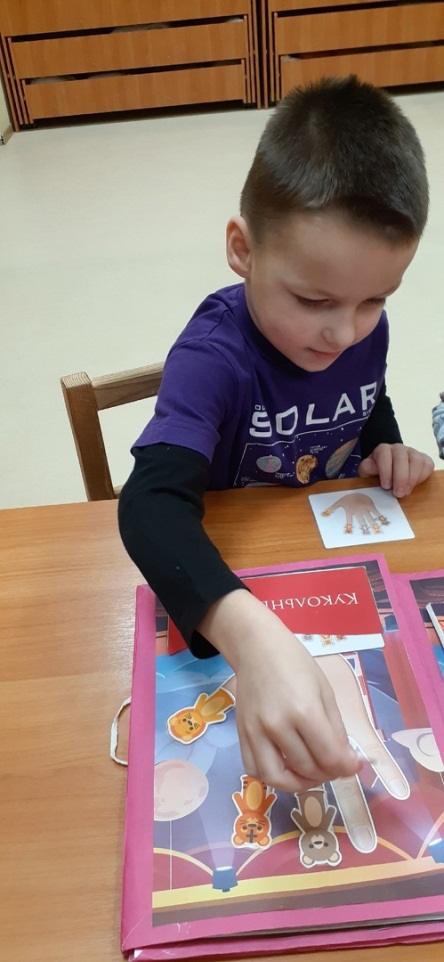 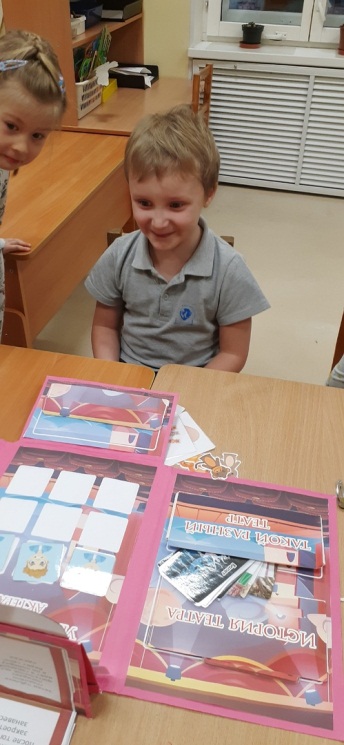 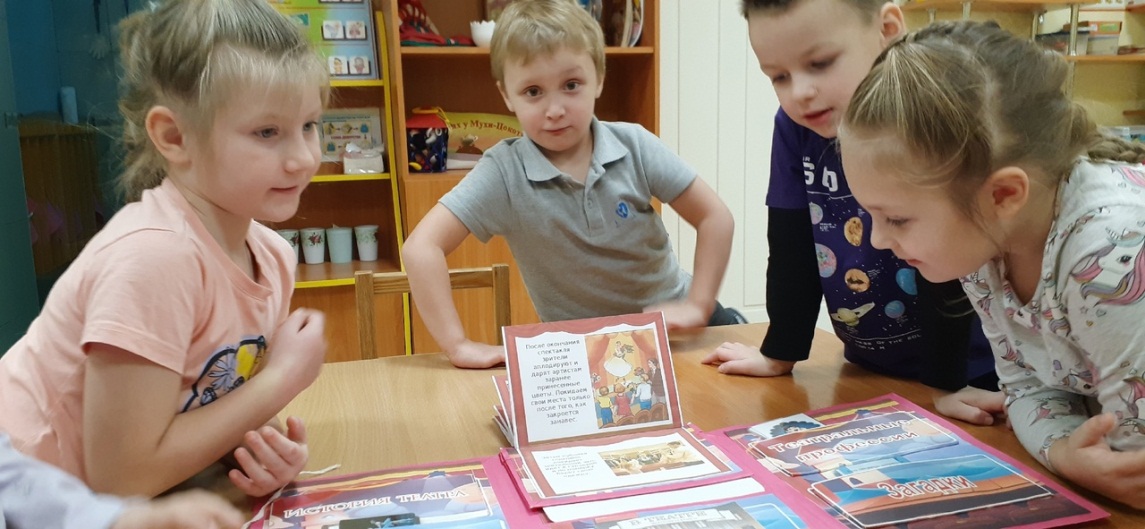 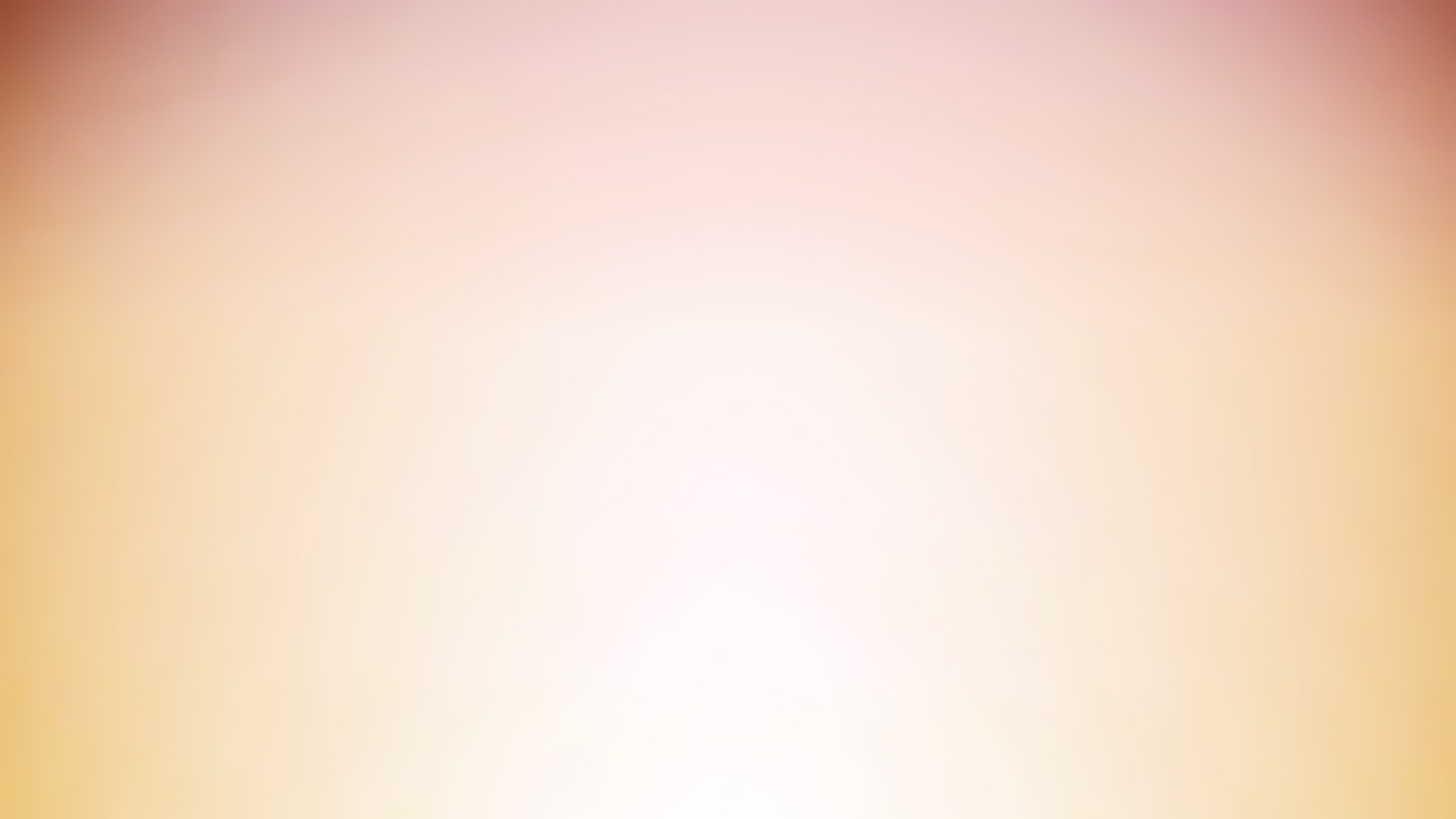 Игровое занятие в библиотеке № 7
Заключительный этапДети сочинили сказку, оформили афишу и декорации к спектаклю «Как звери кота спасали»
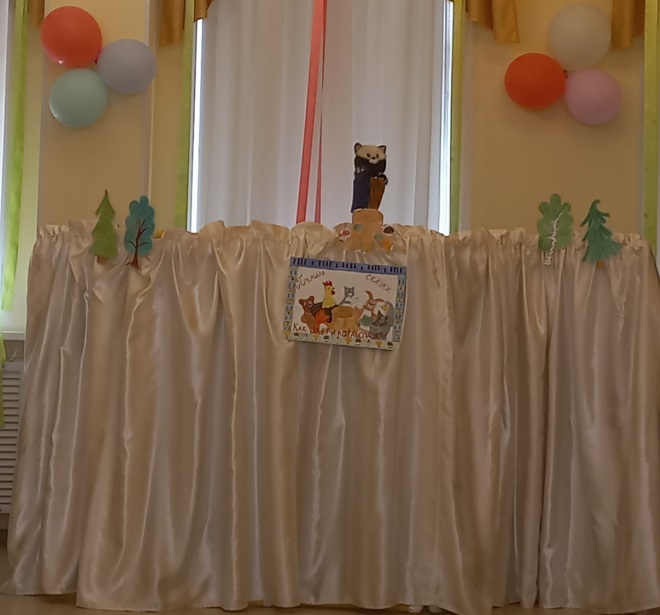 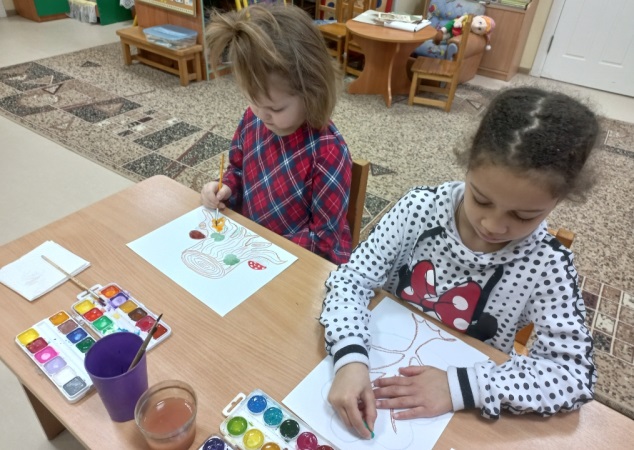 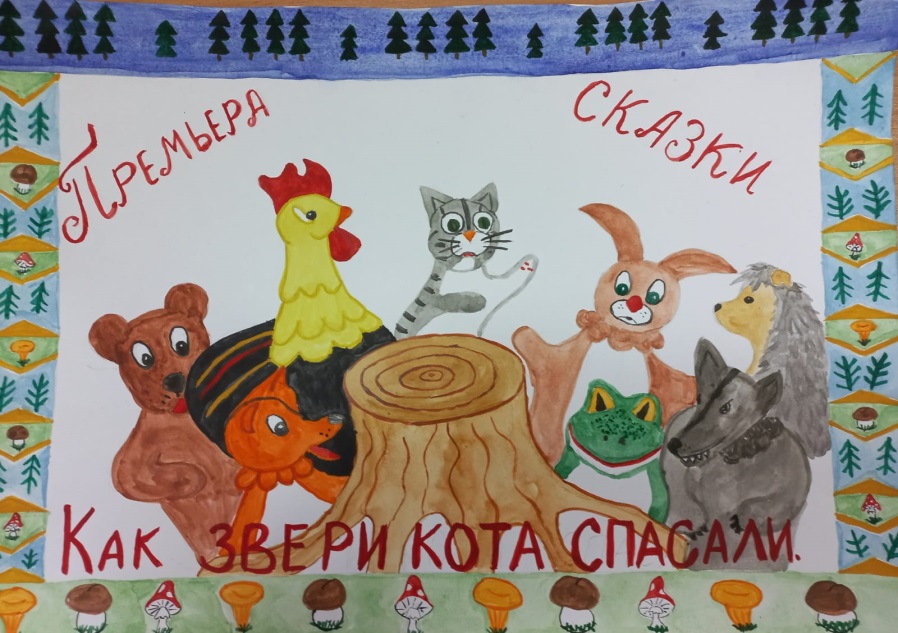 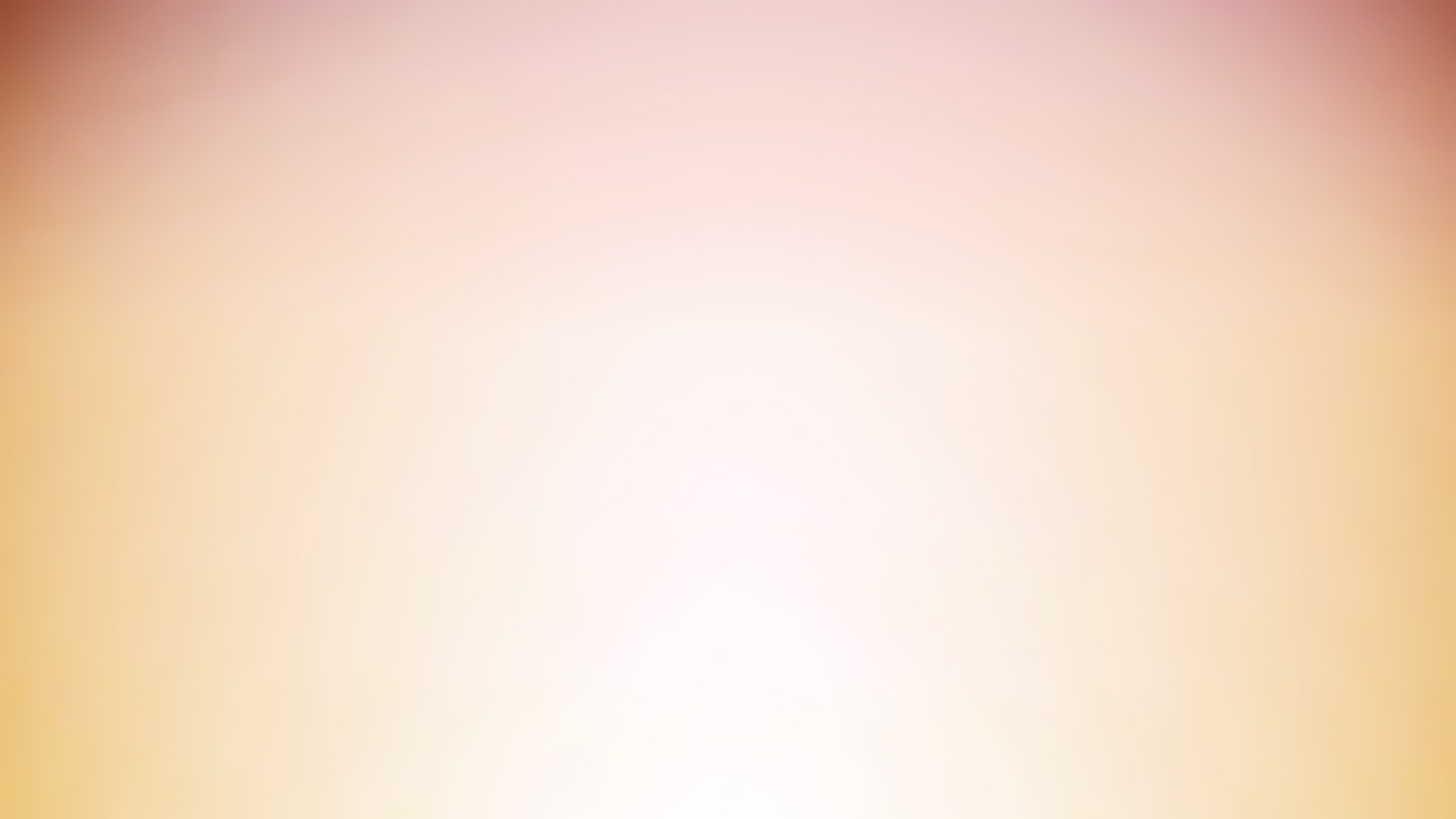 Показали спектакль детям младшей группы
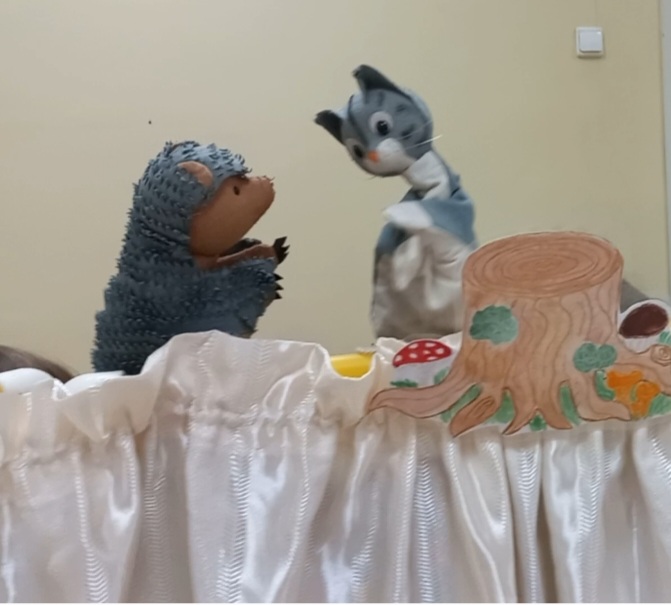 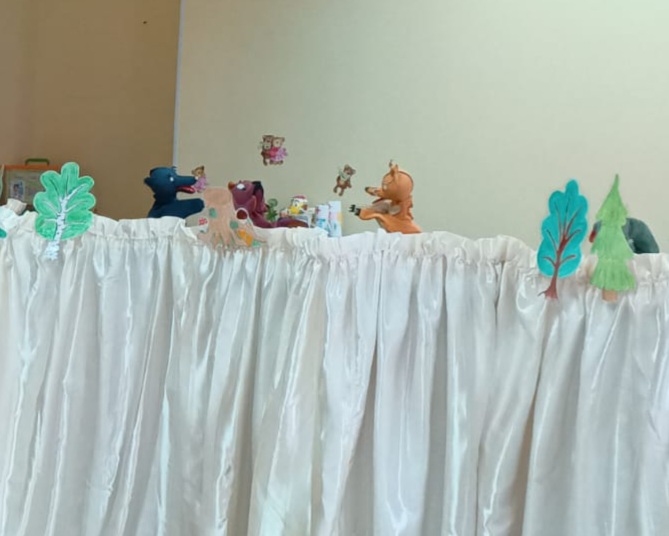 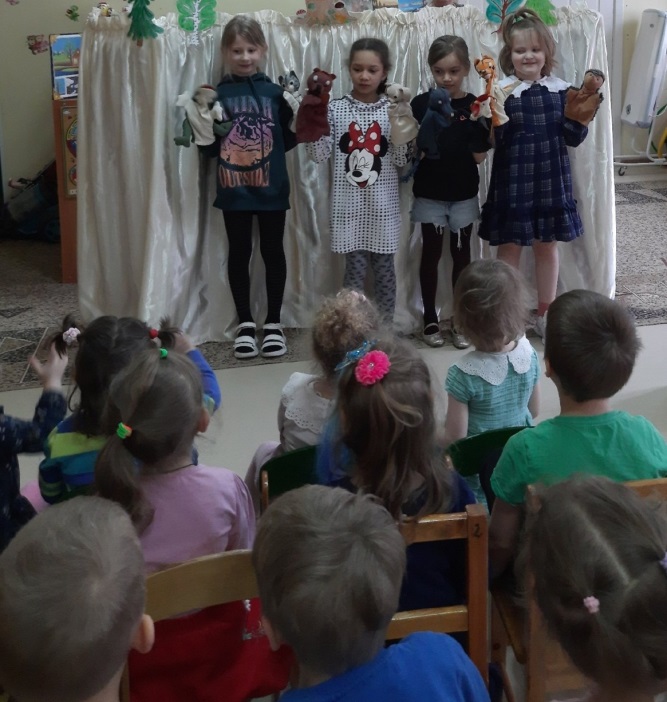 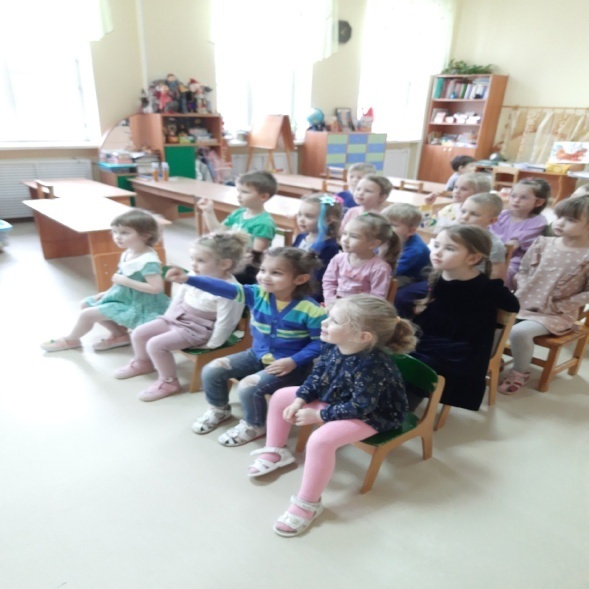 Показали спектакль родителям
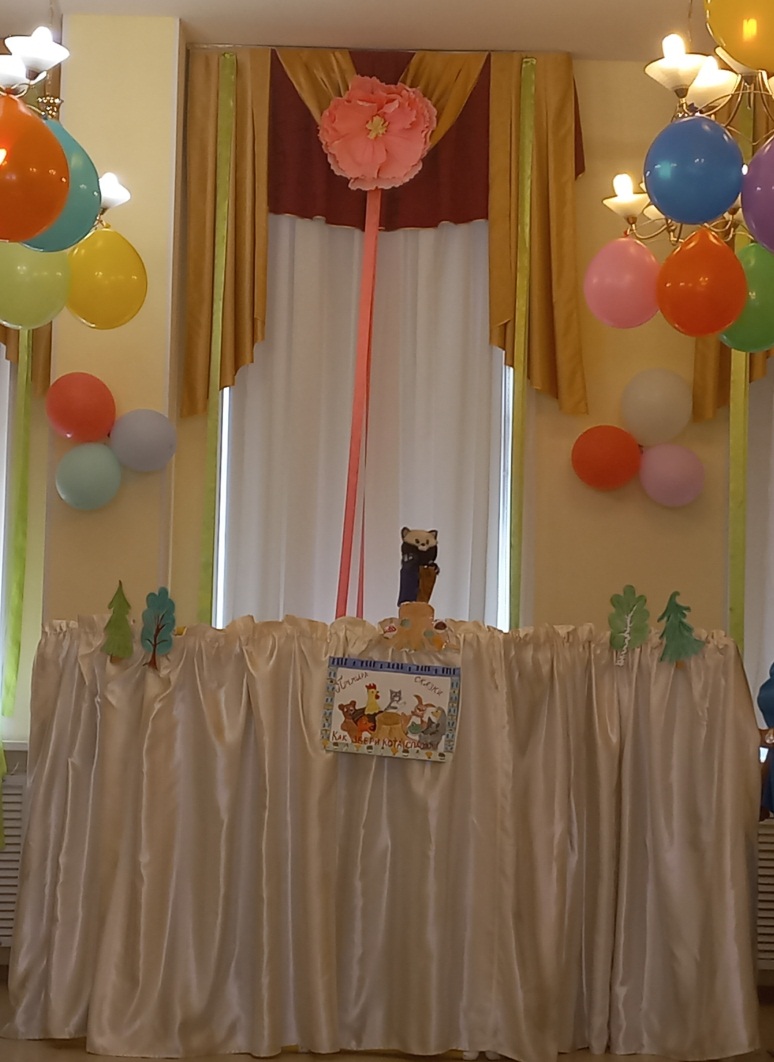 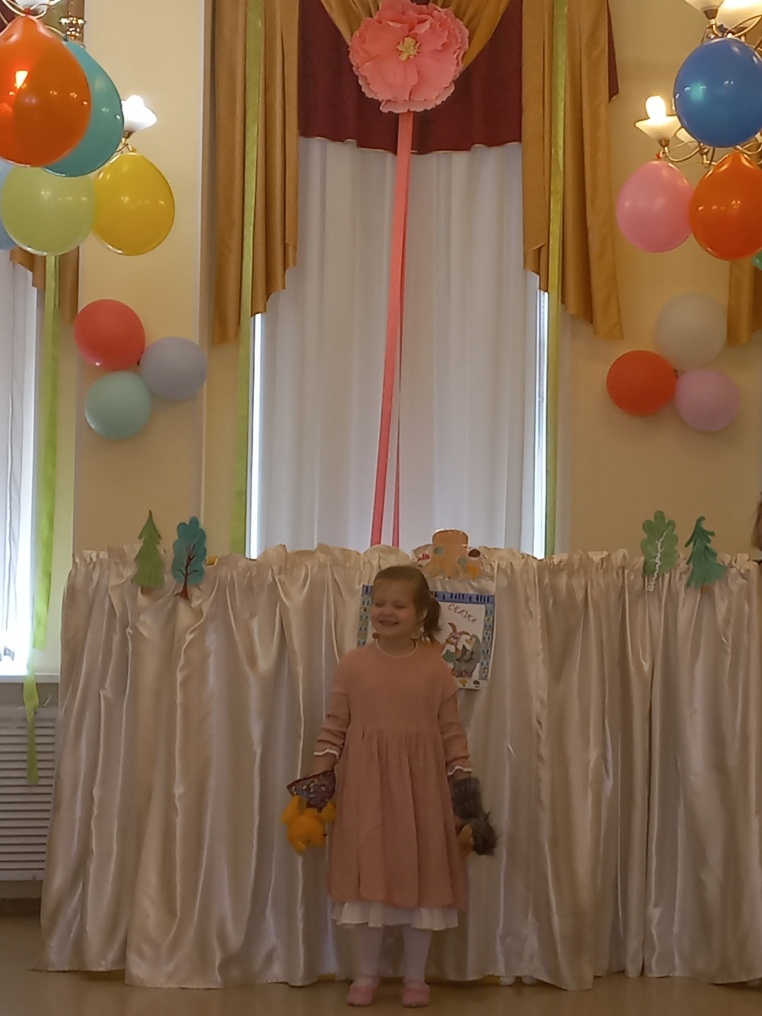 https://disk.yandex.ru/i/tWrRnNfiD3aKqA
  https://rutube.ru/video/9a694ff63f5d9ea271fbc4ac5ba42f26/
Показ сказки «Колобок» детям ясельной группы
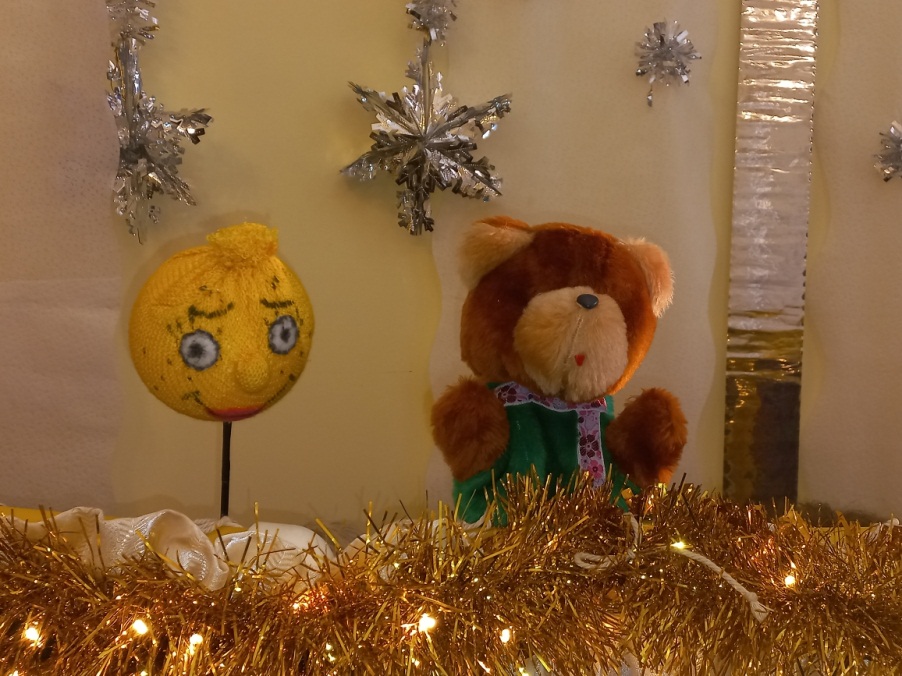 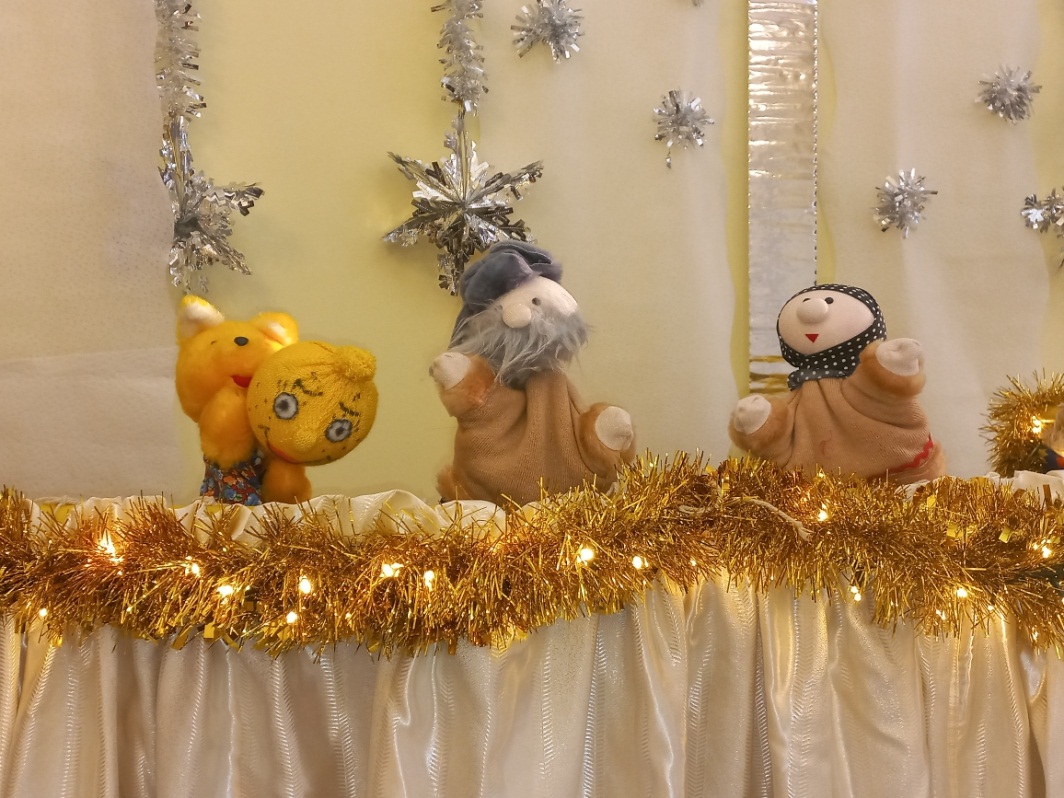 Презентация для родителей «Кукольные театры Санкт – Петербурга» и папка-ширма «Домашний театр»
«Большой театр  кукол»
«Кукольный театр сказки»
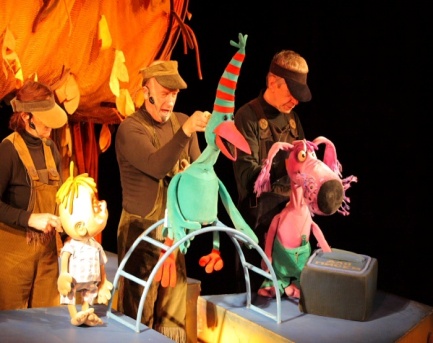 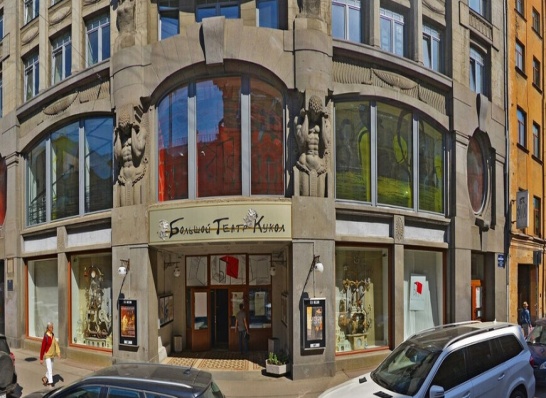 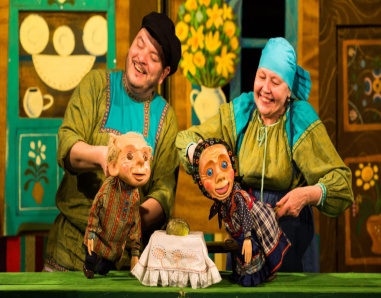 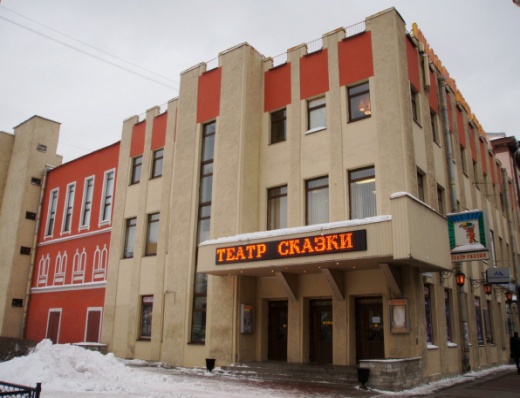 Театр кукол «Бродячая собака»
«Театр марионеток имени Е. С. Деммени»
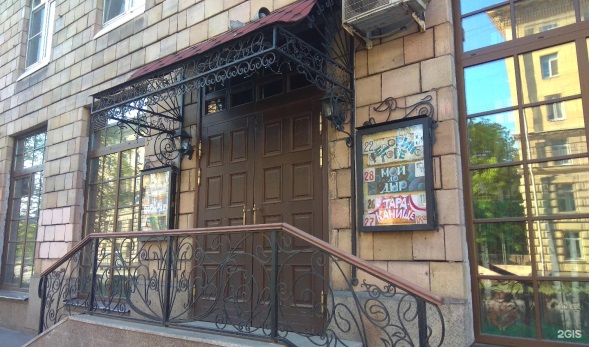 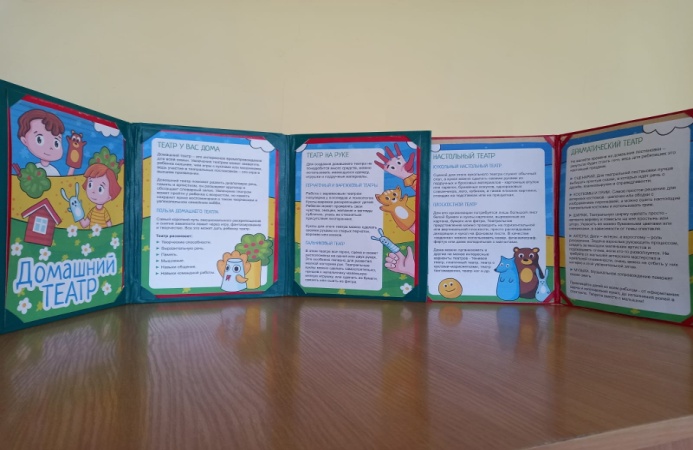 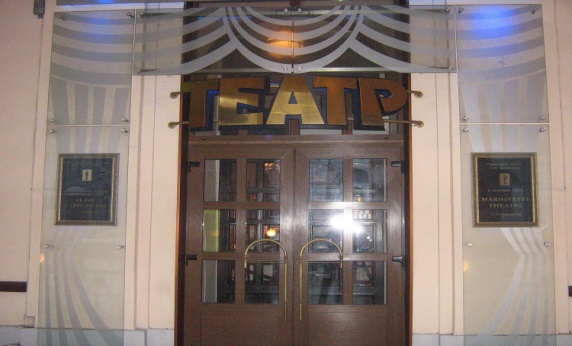 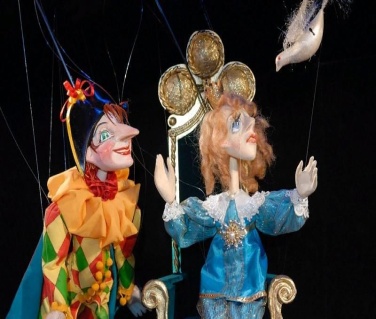 папка-ширма «Домашний театр»
Родители изготовили театр неваляшек «Три поросенка», теневой театр «Красная шапочка»
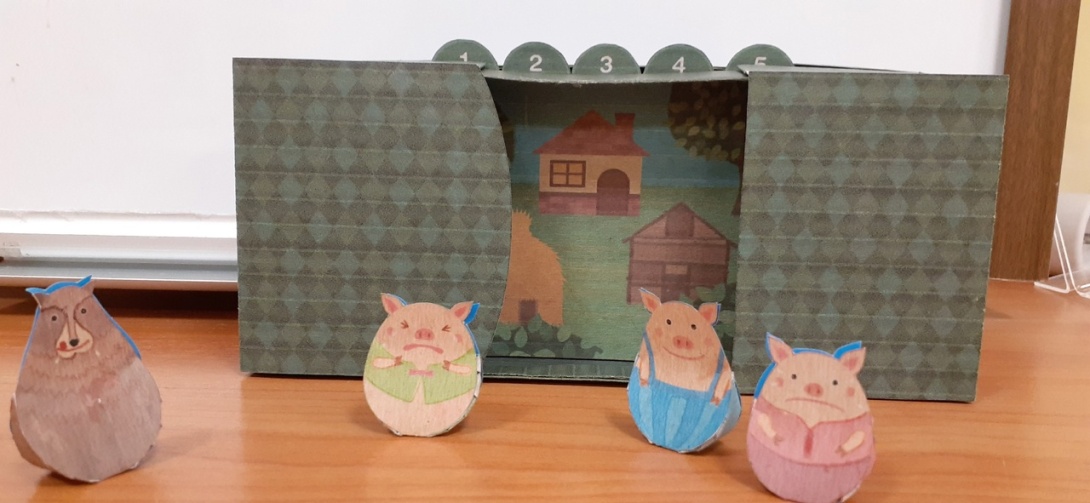 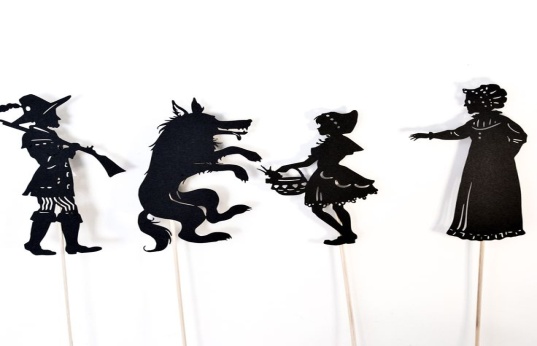 Посещение театров с родителями
Академический театр комедии имени Н. П. Акимова
Музыкальный театр имени Ф.И. Шаляпина
Санкт-Петербургский государственный кукольный театр сказки
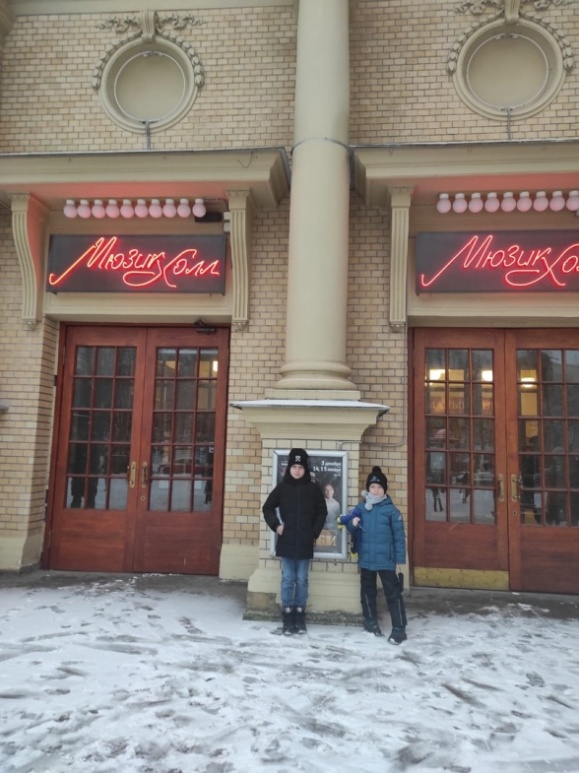 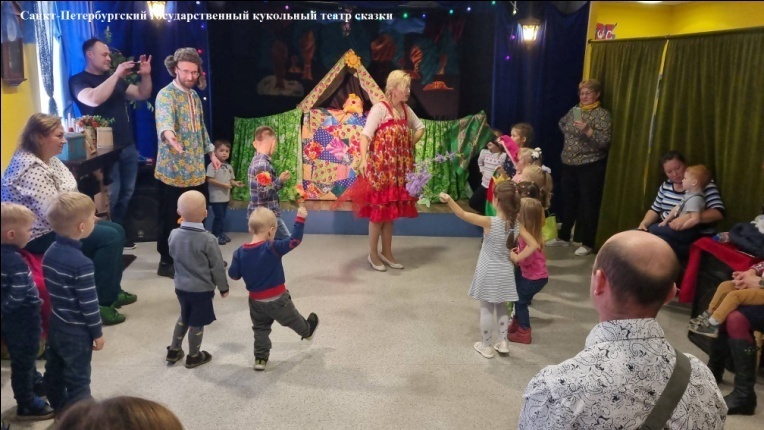 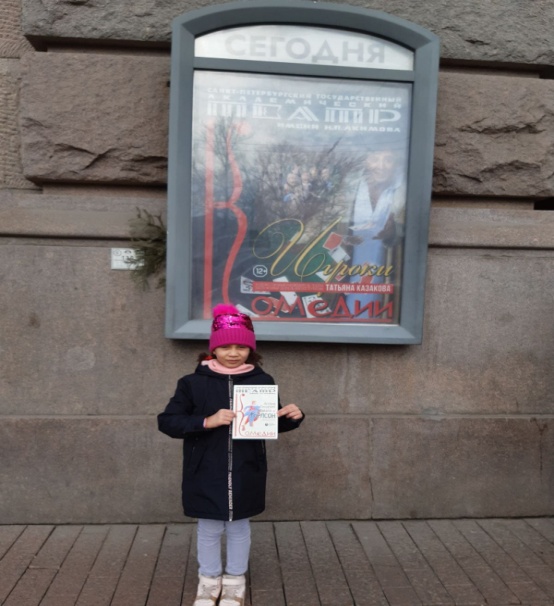 Театр «Зазеркалье»
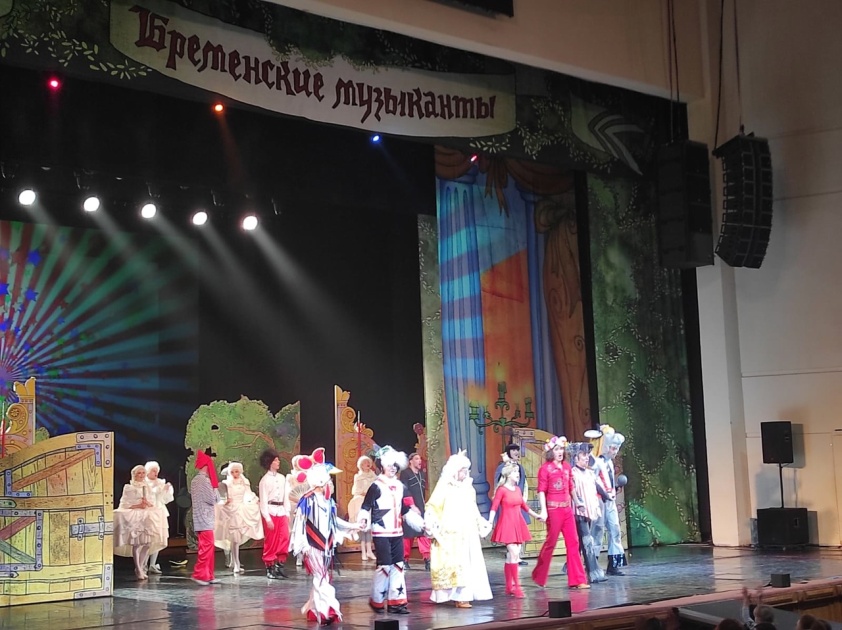 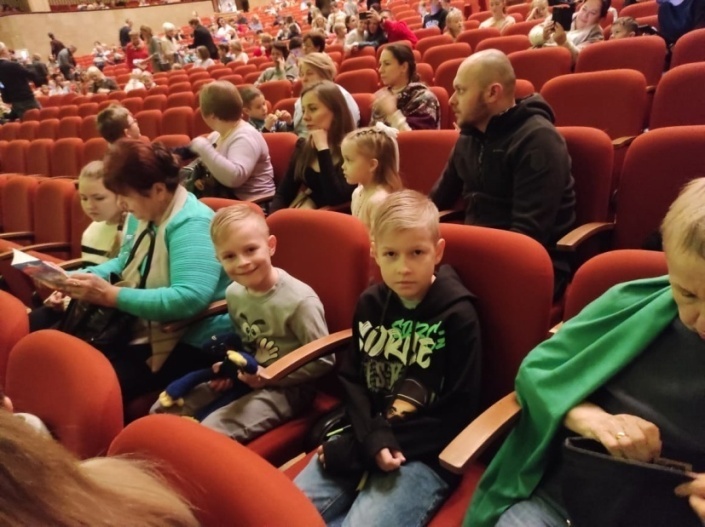 Театр марионеток имени Е.С. Деммени
Родители отреставрировали перчаточные куклы
Перчаточная кукла художник Тюбик
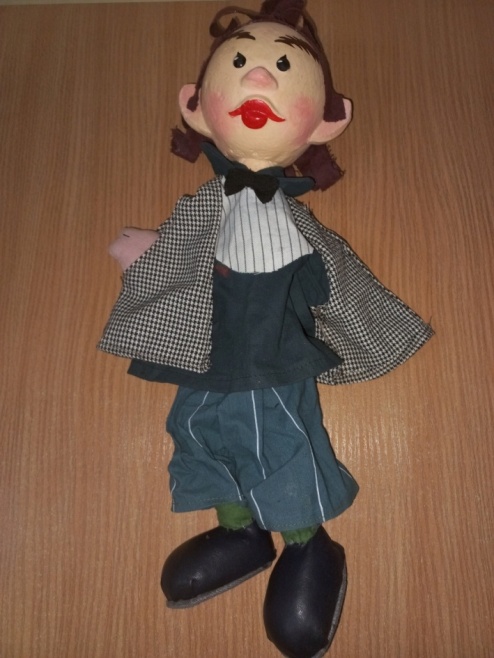 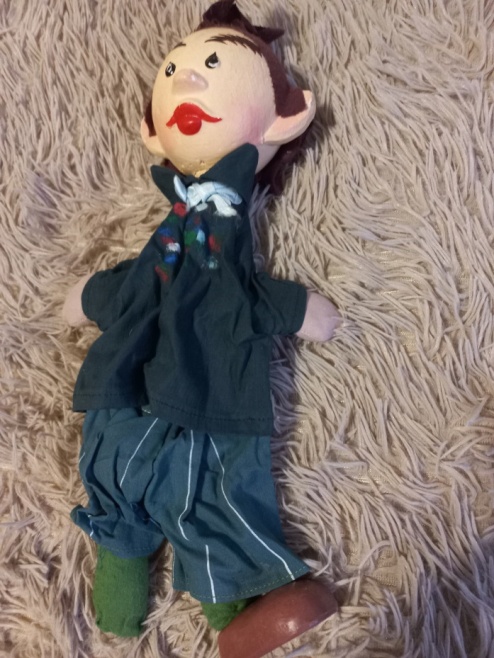 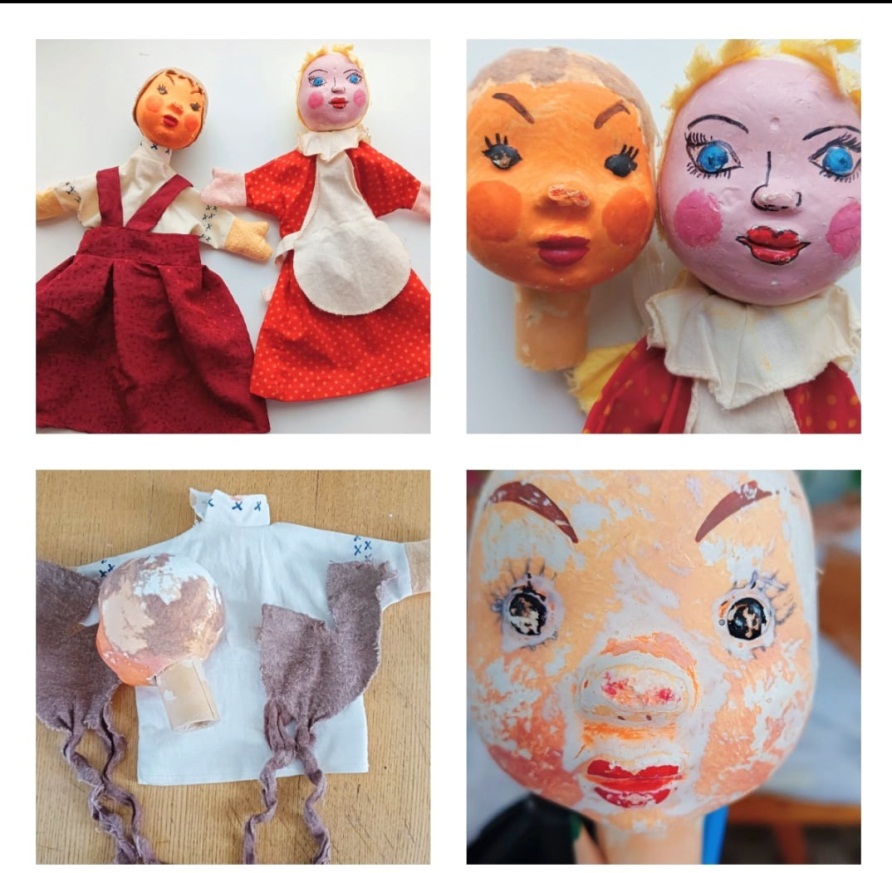 После реставрации
До   реставрации
Педагогическая диагностика
.
В конце проекта значительно повышен уровень знаний детей.
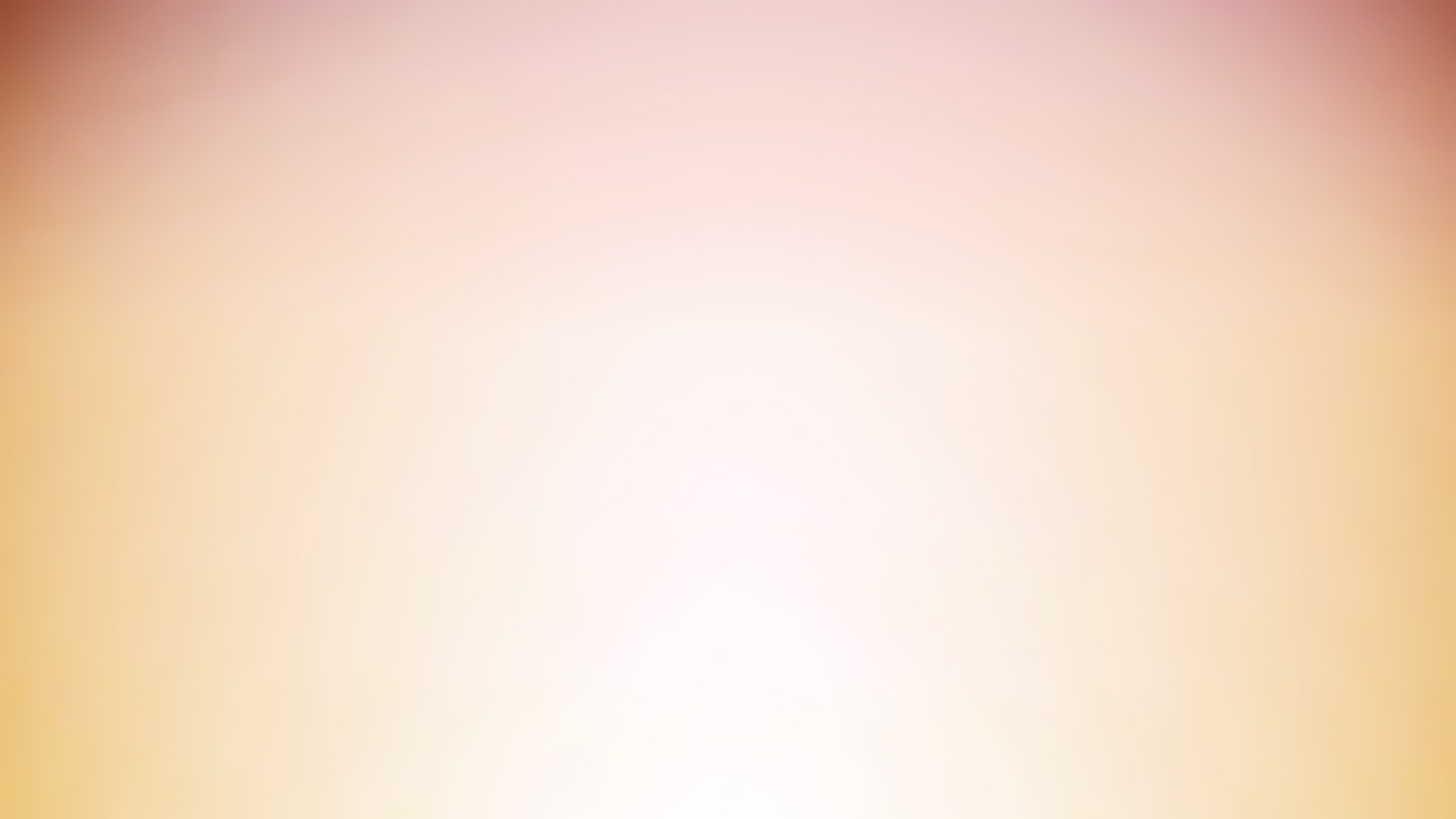 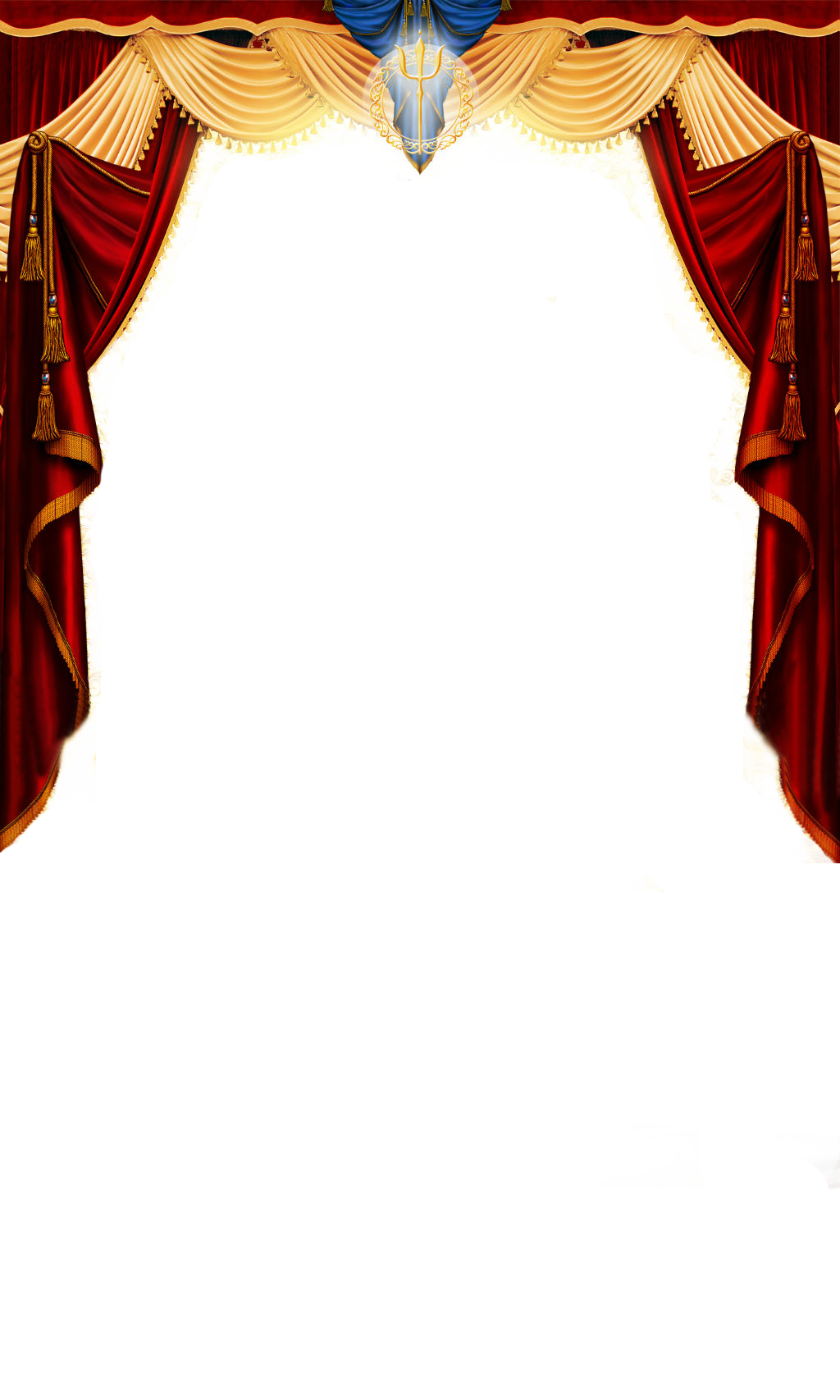 Результаты проекта
У воспитанников группы повысился интерес к театральной деятельности, кукольному театру. 
В самостоятельной деятельности дети стали чаще играть в театр, используя навыки кукловождения.
Развились коммуникативные навыки дошкольников, что сказалось на улучшении психологического климата в группе.